Pippo-Kujalan ympäristö
Yleisötilaisuus 22.3.2022
Illan ohjelma
17:00 Alkusanat 
17:05 Johdatus kokonaiskuvaan 
17:15 Kaavarunkoluonnosten esittely 
17:30 Kaavarungon liikenneselvitys 
17:45 Kujalankadun varteen sijoittuvan asemakaavamuutoksen esittely 
18:00 Jatko ja osallistumismahdollisuudet
18:05 Aikaa keskustelulle ja kysymyksille
Tilaisuus päättyy viimeistään klo 19:00.
tiistai 22. maaliskuu 2022
2
Illan pelisäännöt ja Teamsin käyttö
Pelisäännöt
Annetaan tilaa muiden ajatuksille ja kunnioitetaan erilaisia näkemyksiä.
Pidetään mikrofonit ja kamerat suljettuina, kun emme puhu, näin puheenvuorossa oleva saa puherauhan.
Pidetään puheenvuorot tiiviinä.
Tilaisuus tallennetaan ja se voidaan julkaista verkossa.
Kysymyksiä voi esittää koko ajan chatissa.
tiistai 22. maaliskuu 2022
4
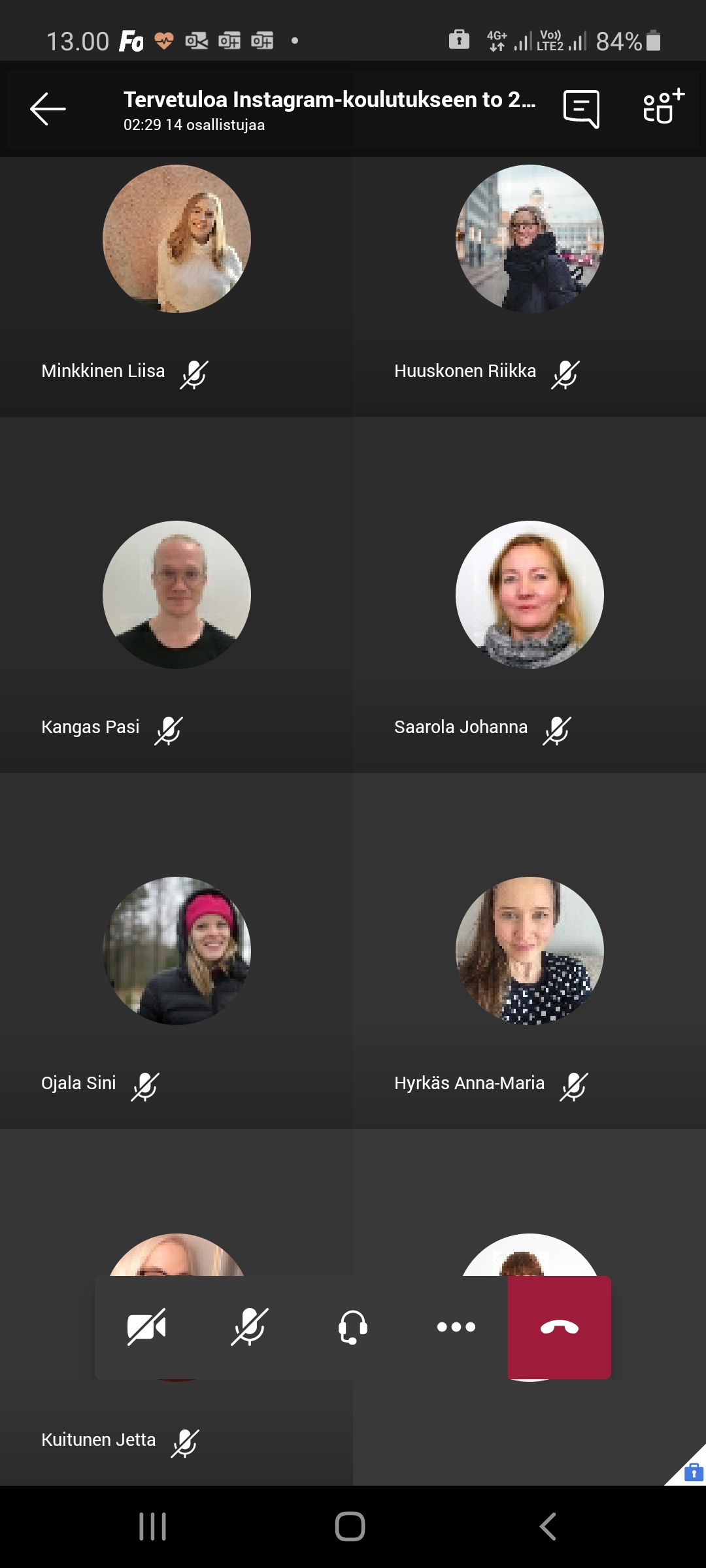 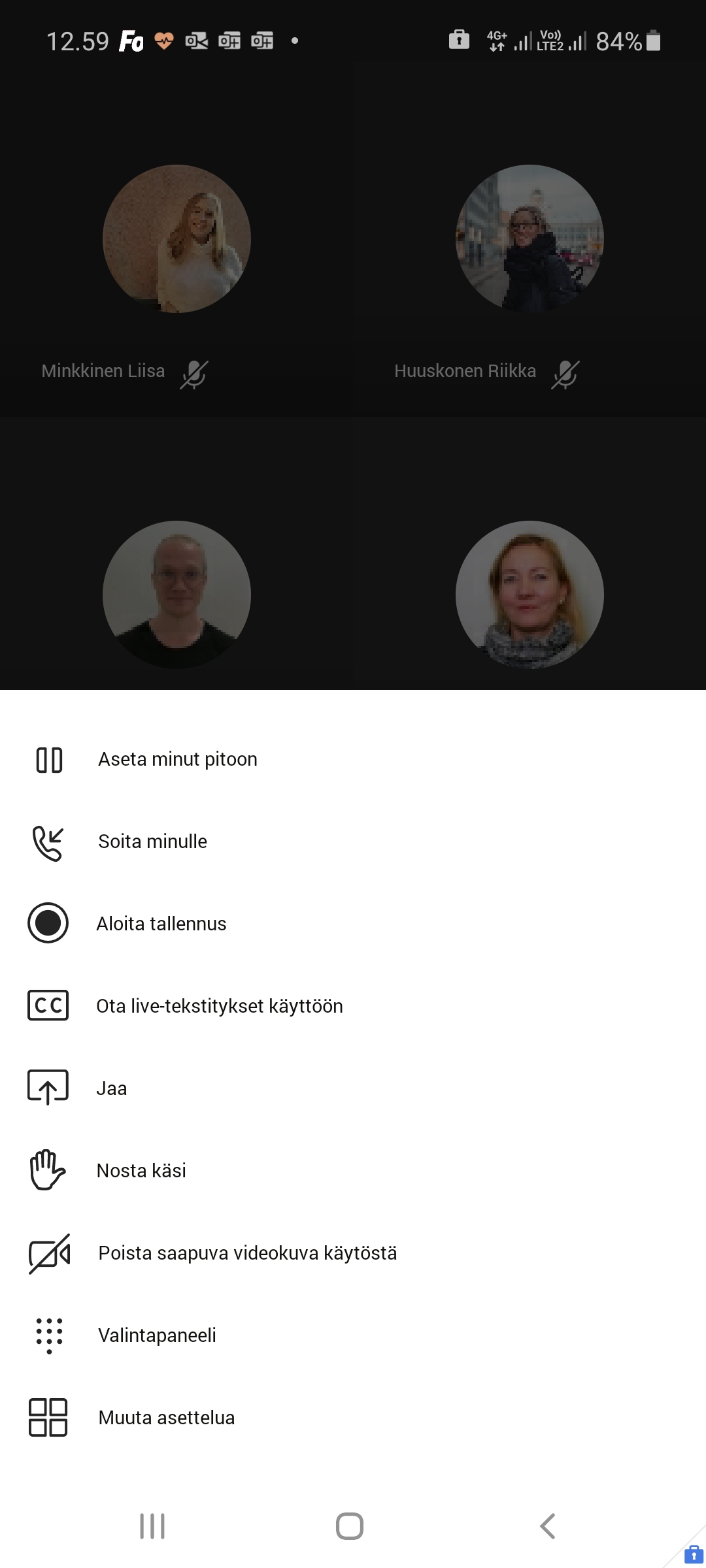 Teamsin käyttö
KE
AN
KE
AN
Puhelin:
Selain:
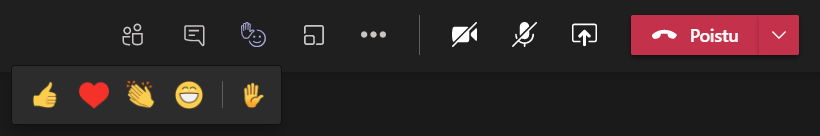 SA
NN
SA
NN
ML
MM
tiistai 22. maaliskuu 2022
5
Pippo-Kujalan ympäristö
Yleisötilaisuus 22.3.2022
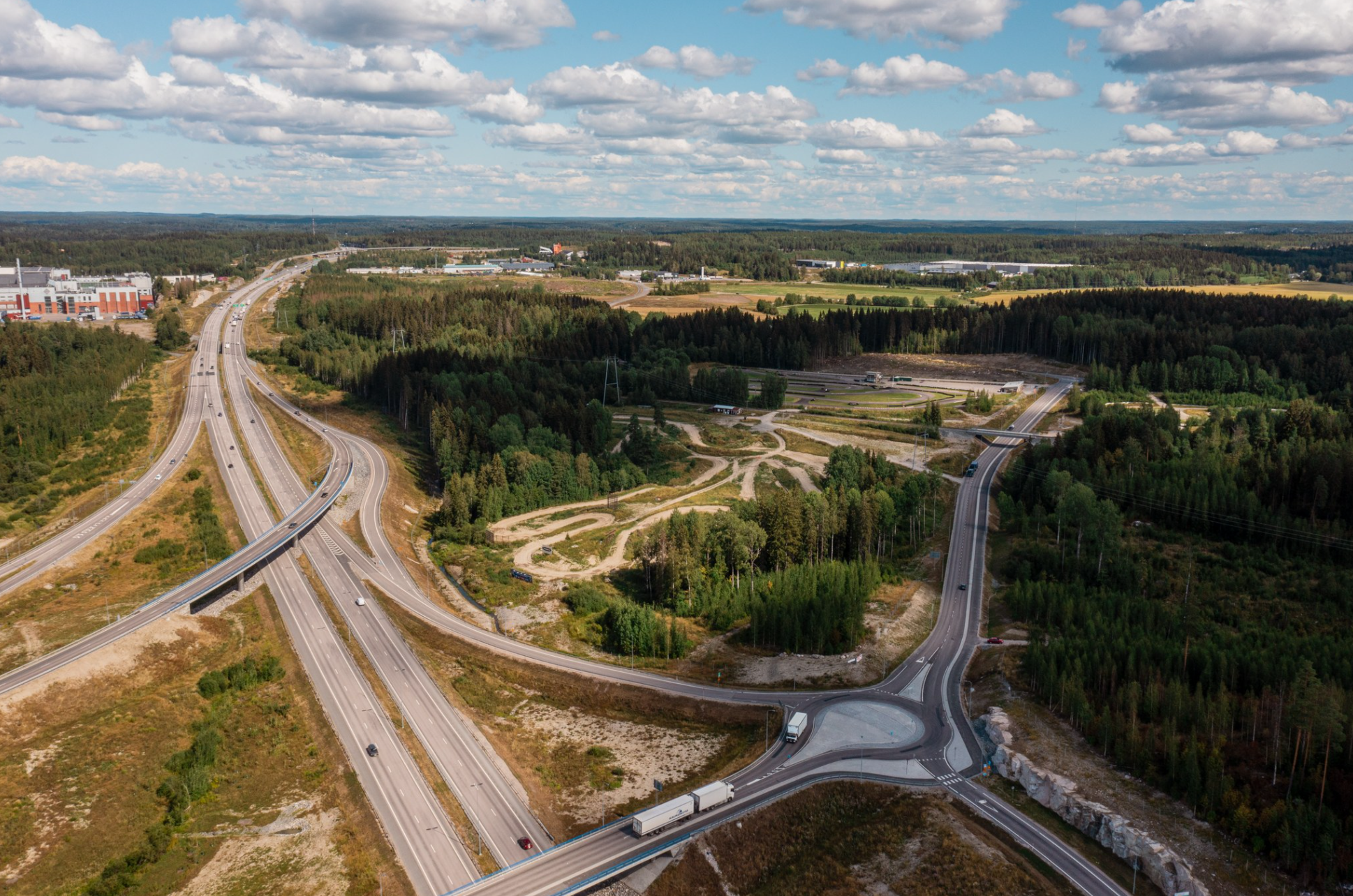 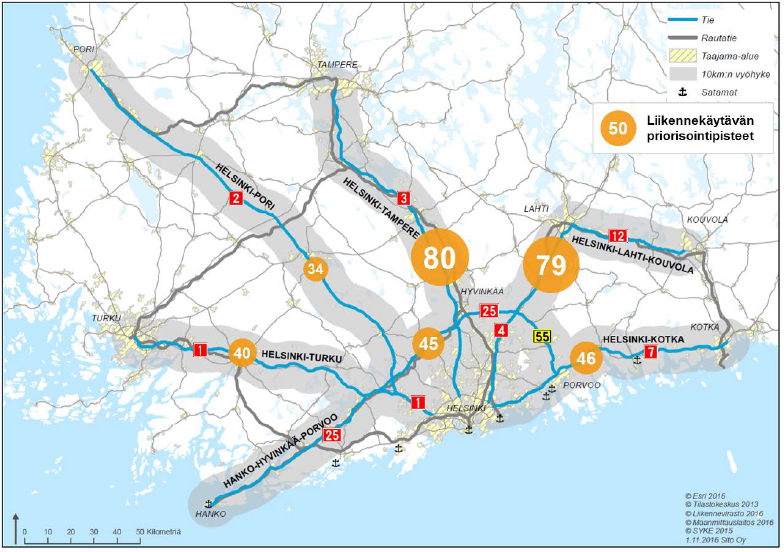 Pippo-Kujalan alueen kehittämisen taustaa
Lahden tärkein laajentuva työpaikka-alue
Alue kytkeytyy vahvasti hyvään logistiseen sijaintiin valtateiden risteyksessä
Eteläinen kehätie ja Kujalankatu valmistuivat 12/2020
Valtio, Lahti ja Hollola rahoittivat 275 M€ hankkeen.
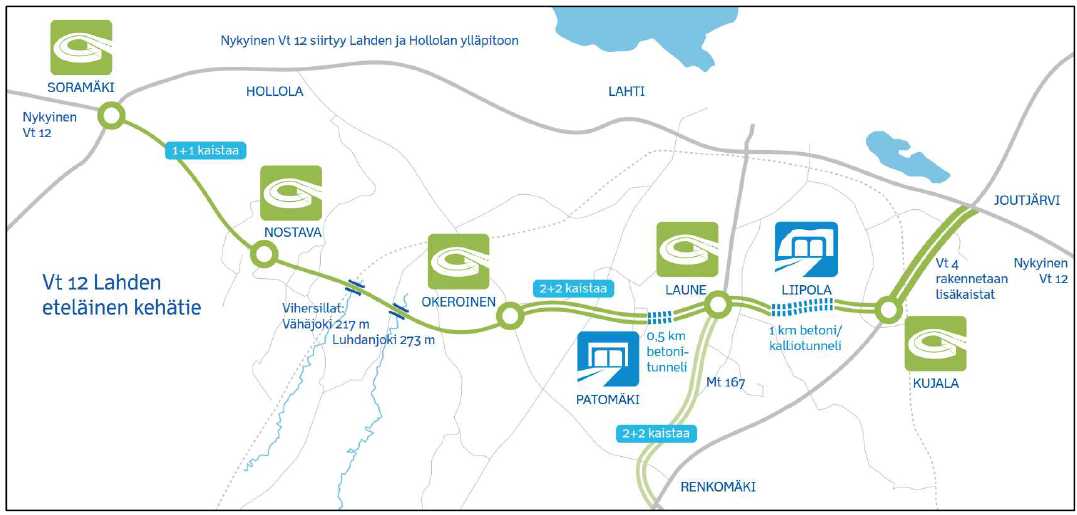 Rakentamisen vahvana perusteena elinkeinoelämän saavutettavuuden parantaminen ja uusien logistisesti vetovoimaisten yritysalueiden muodostaminen.
Kaavatasot
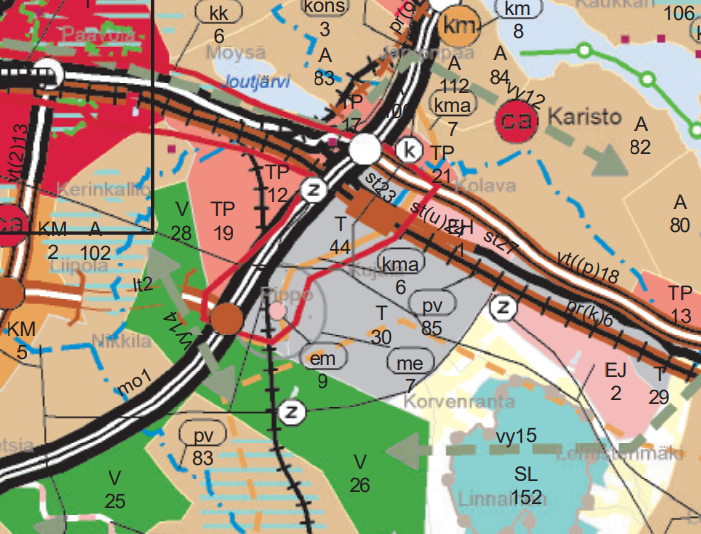 Maakuntakaava
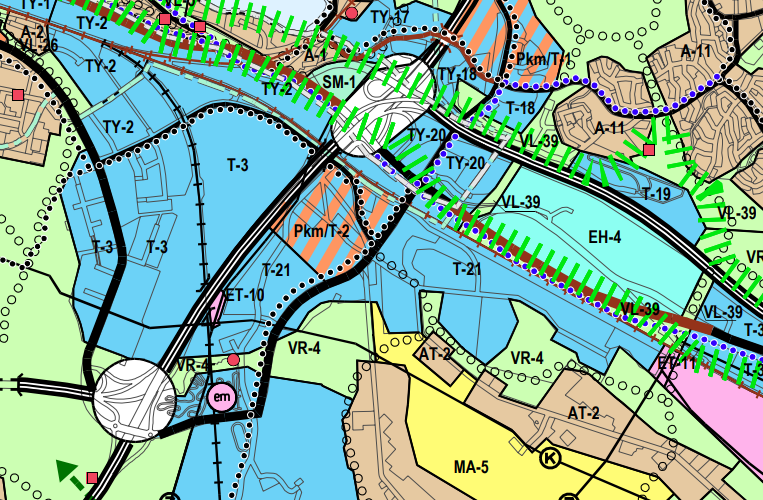 Yleiskaava
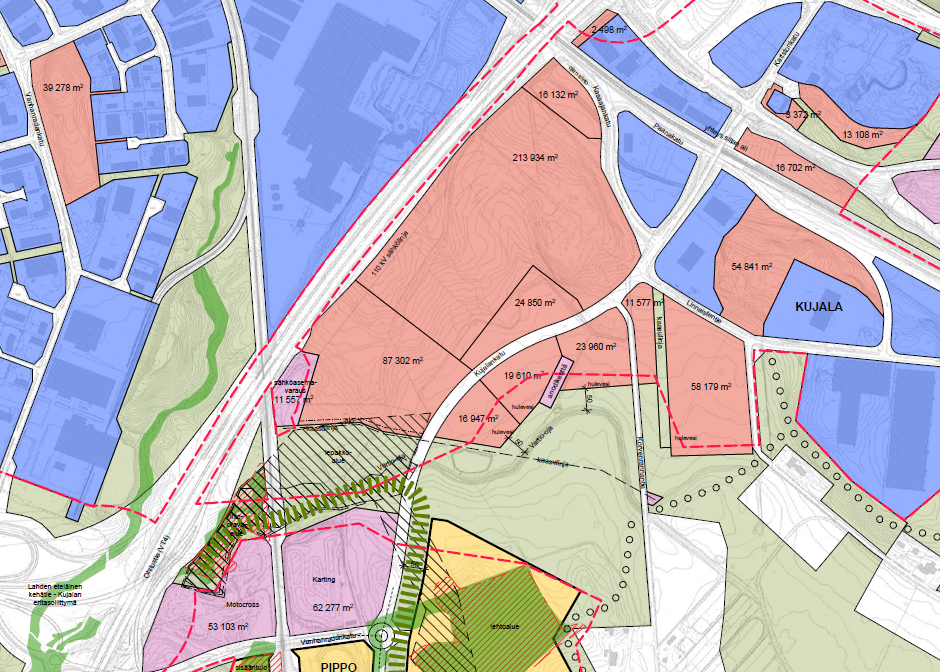 (Kaavarunko)
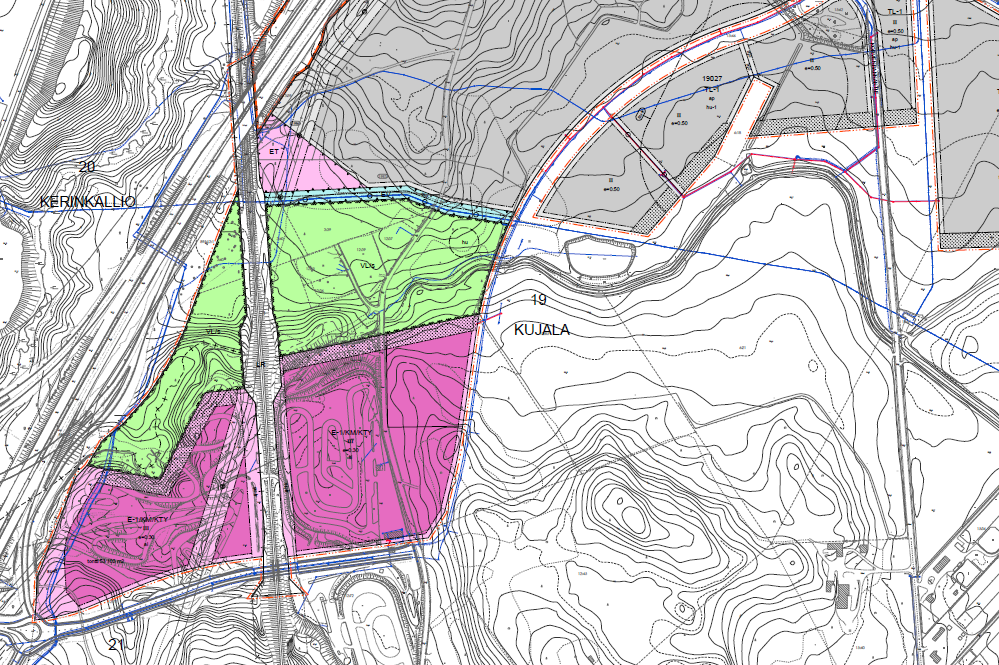 Asemakaava
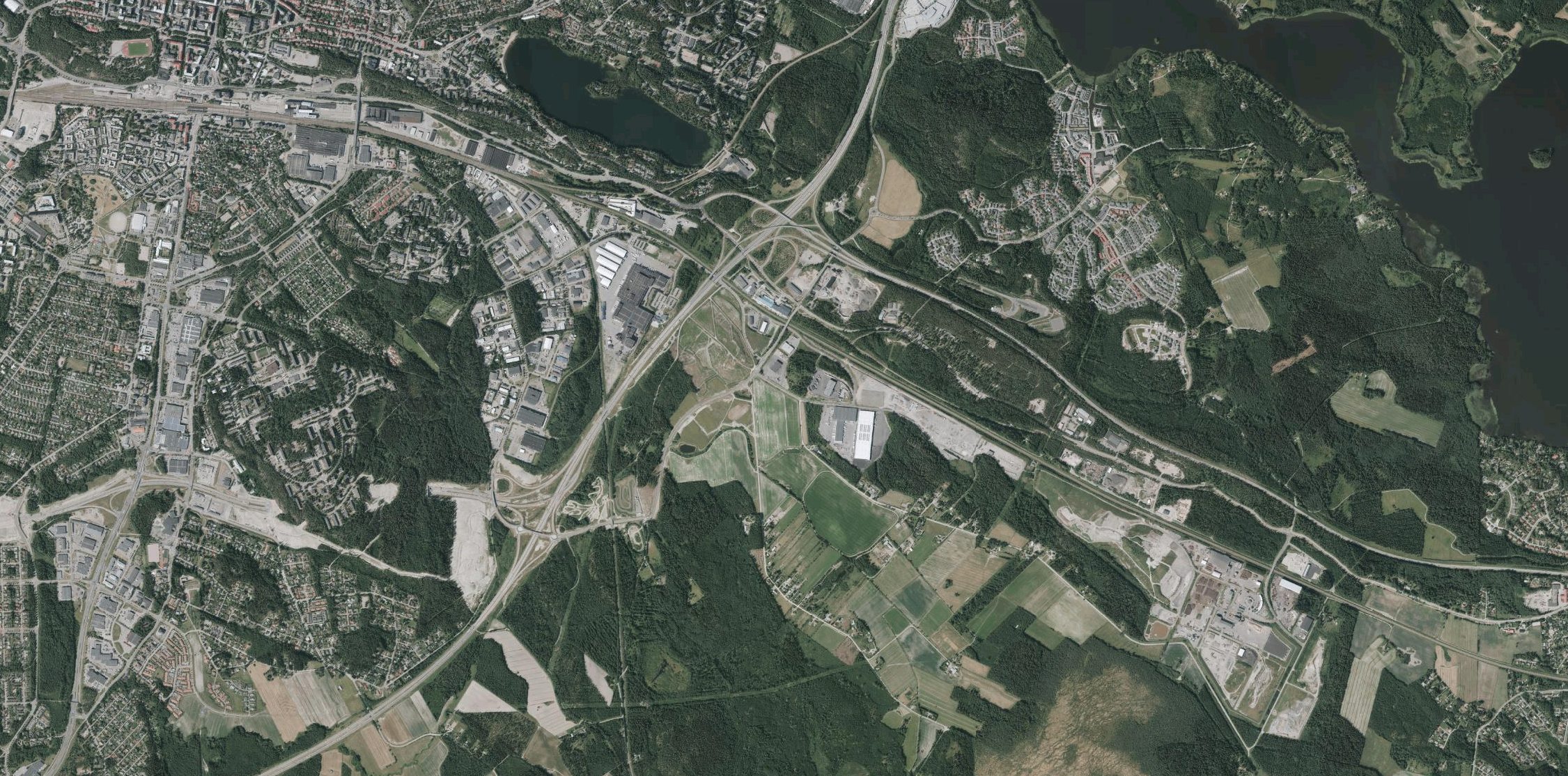 LATOMÄKI
Asemakaava
2. vaihe
KARISTON
PORTTI
LOTILA
Asemakaava
1. vaihe
kaavarunko
KUJALA
PIPPO
Asemakaava
2. vaihe
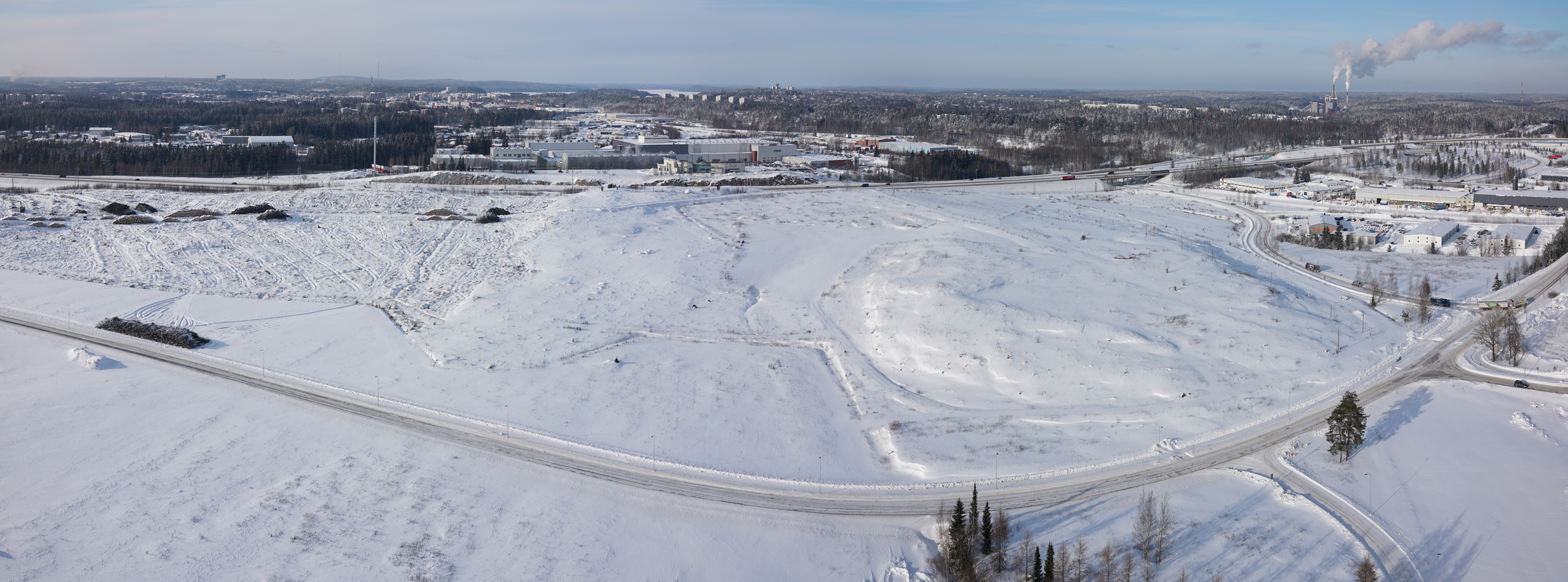 Esirakentaminen
Alueella louhitaan ja murskataan kalliomateriaalia sekä tasataan ja esirakennetaan tonttialueita. 


Suurin osa ylijäämämaista kuljetetaan hyötykäyttöön Hälvälän ampumaradalle meluvalliksi.


Aloitus toukokuu 2022
Valmis 30.8.2025
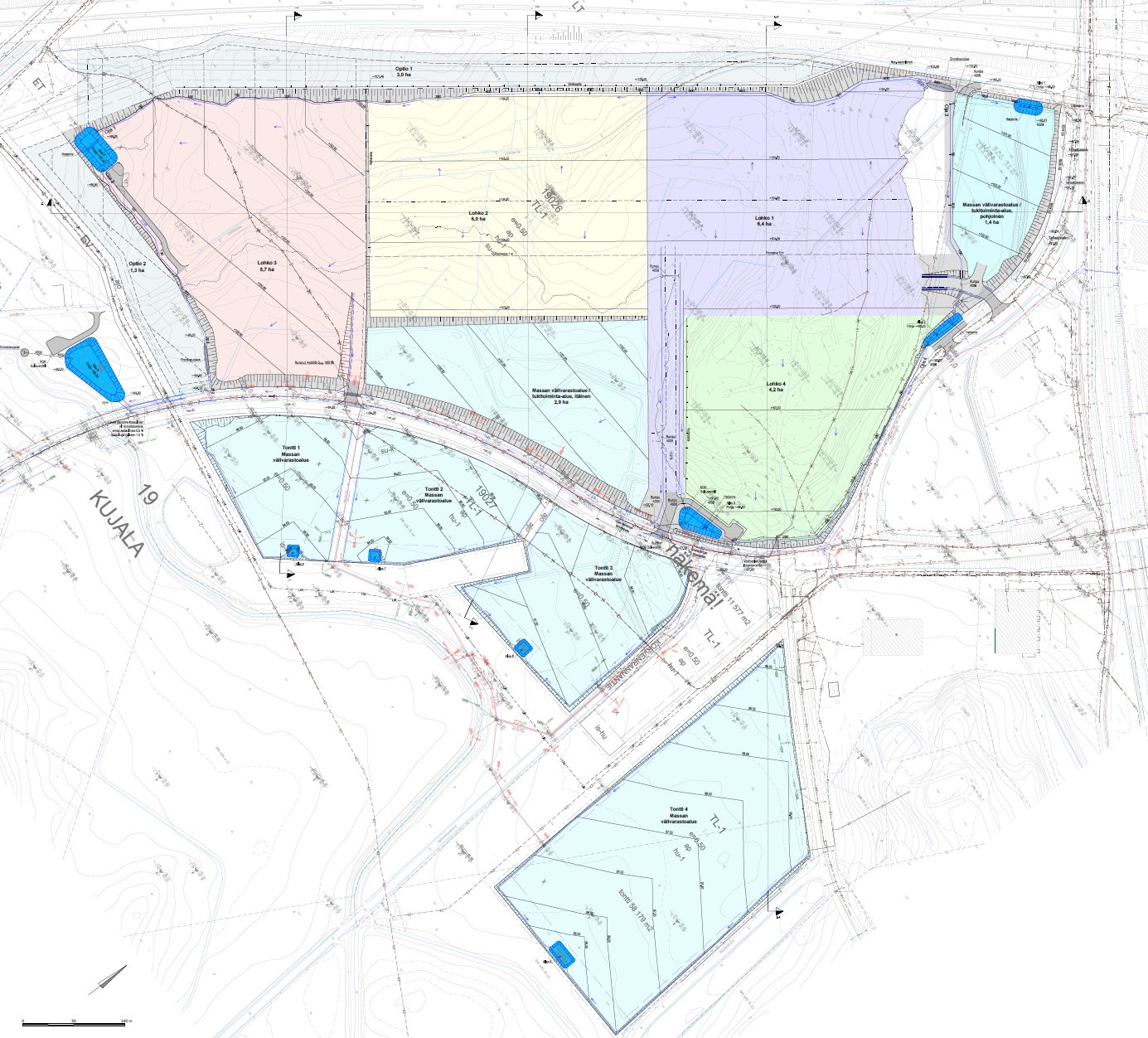 Kaavarunko
Pippo, Kujala, Lotila, Latomäki, Kariston portti
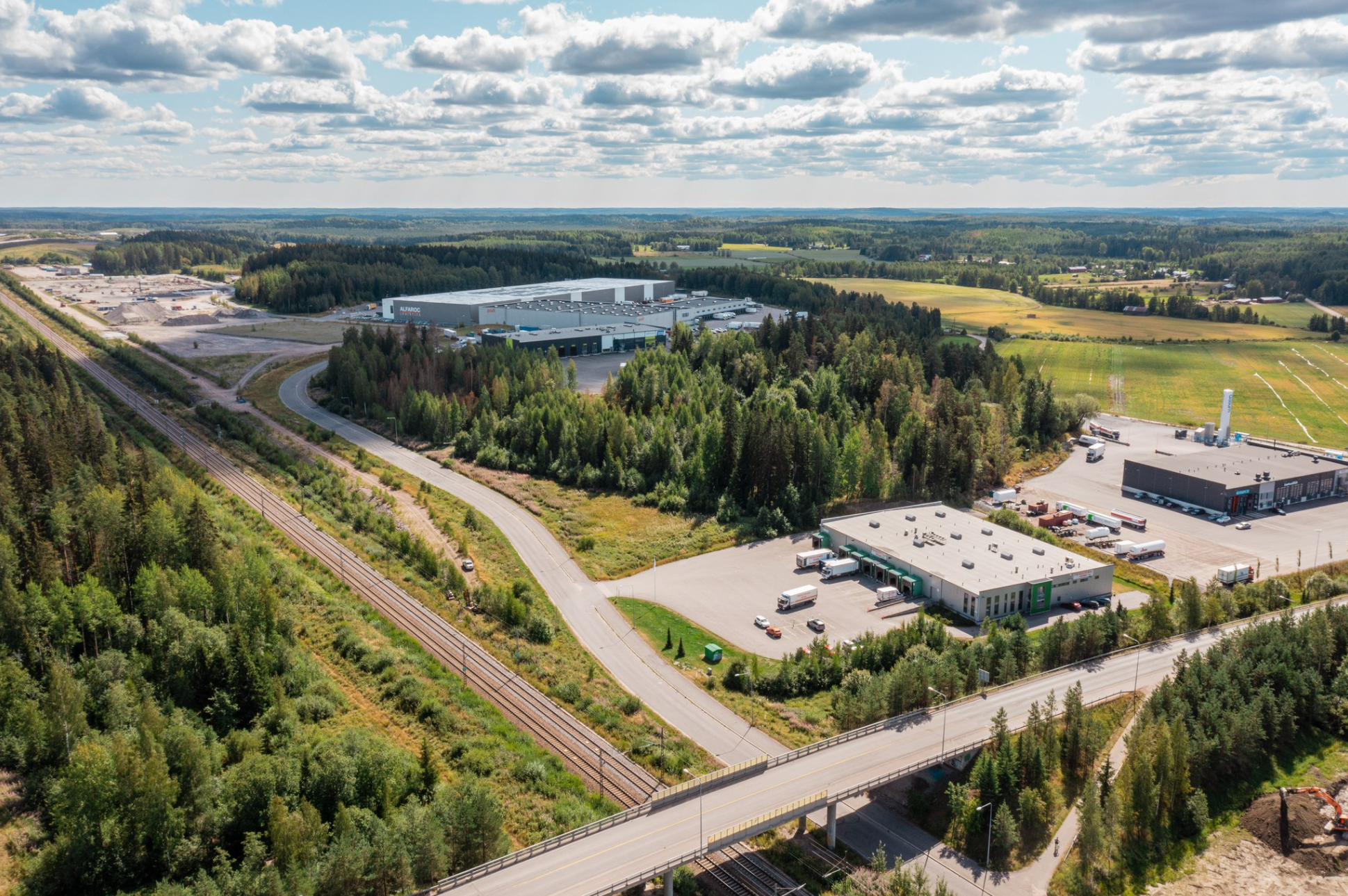 Kaavarunkotyön tavoitteena on varmistaa Lahdelle merkittävän yritysalueen kehittyminen ja suunnitella
kokonaisuus toimivaksi liikenne, tehokkuus, uudet laajennusalueet sekä luontoarvot huomioiden. Kaavarunkotyö
liittyy yleiskaavatyöhön Y-203.
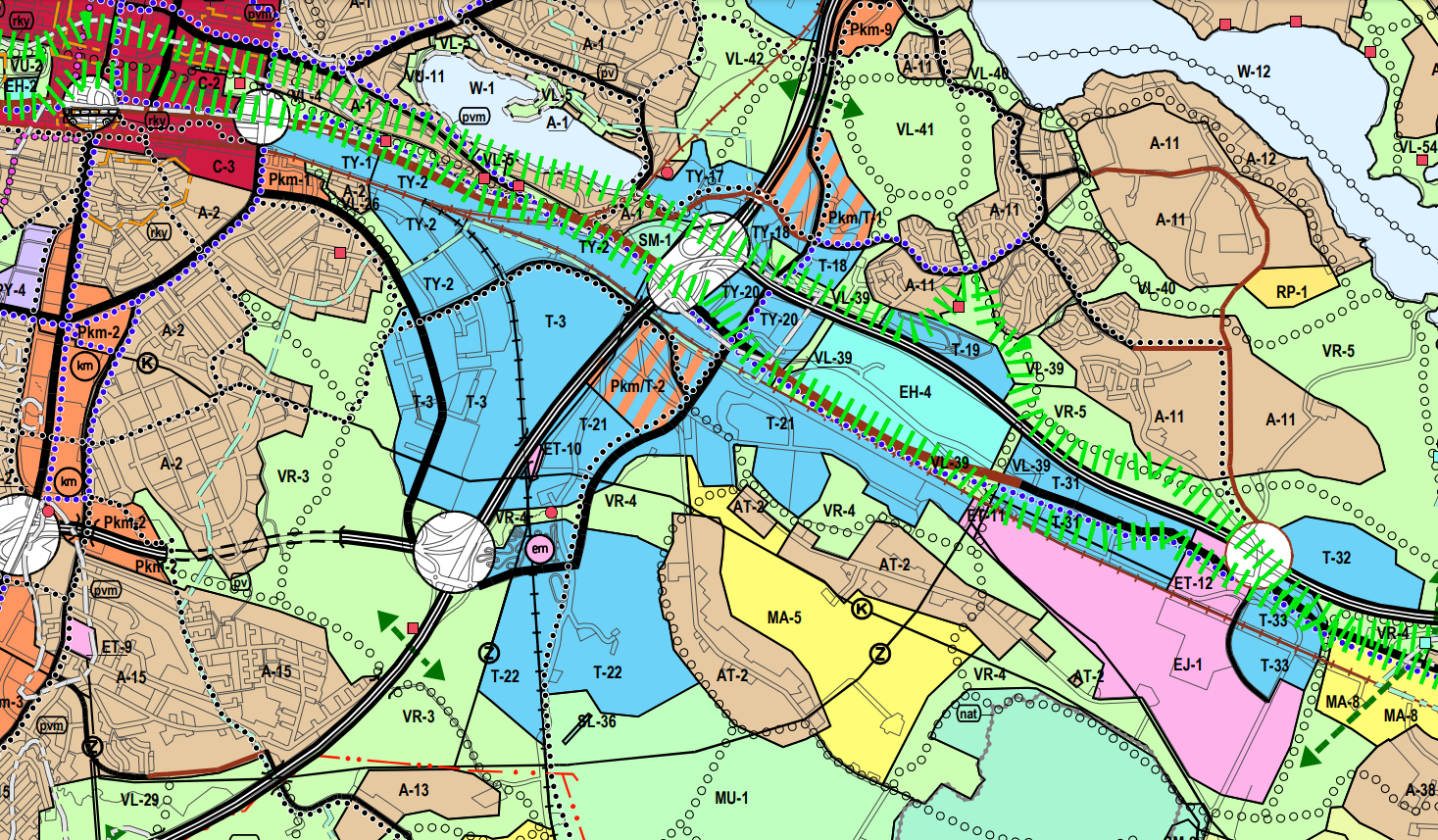 Kaavarungon suunnittelualue
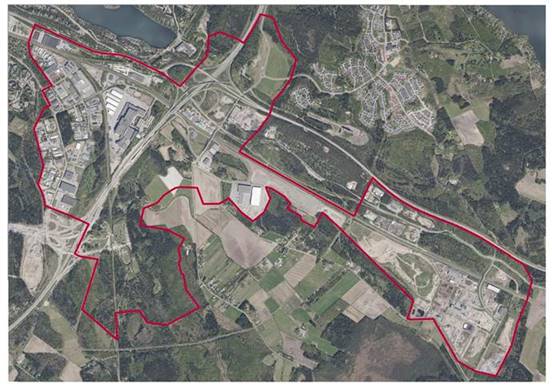 Alueen pinta-ala on noin 690 ha.
Alueen merkittäviä yrityksiä ovat mm. Hartwall, Posti ja Salpakierto. 
Viking Malt on siirtämässä toimintojaan Niemen alueelta Pippo-Kujalaan. 
Kujalan alueen kehittäminen käynnistyi asemakaavatyöllä 2001 ja ensimmäisen vaiheen tonttien tasauksella 2005-2008.
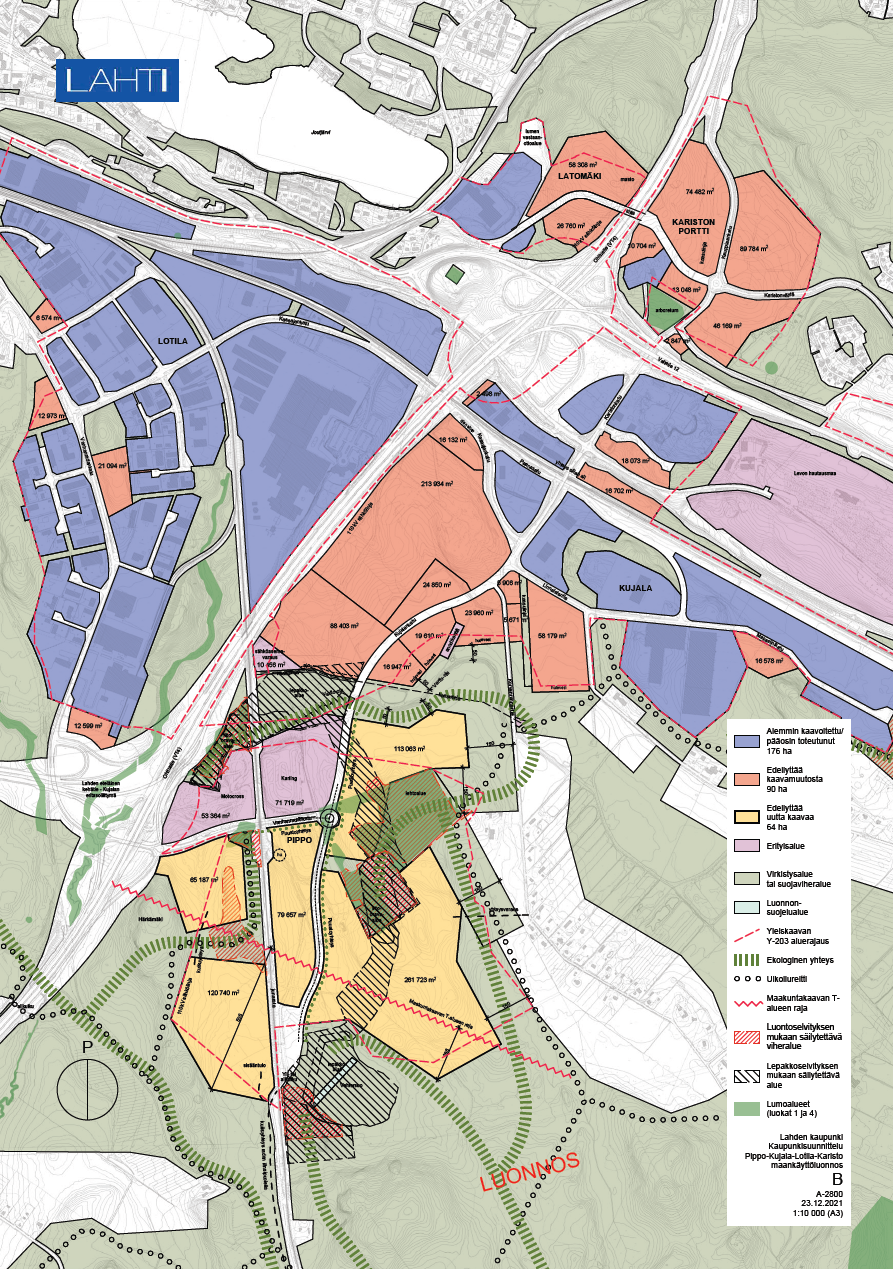 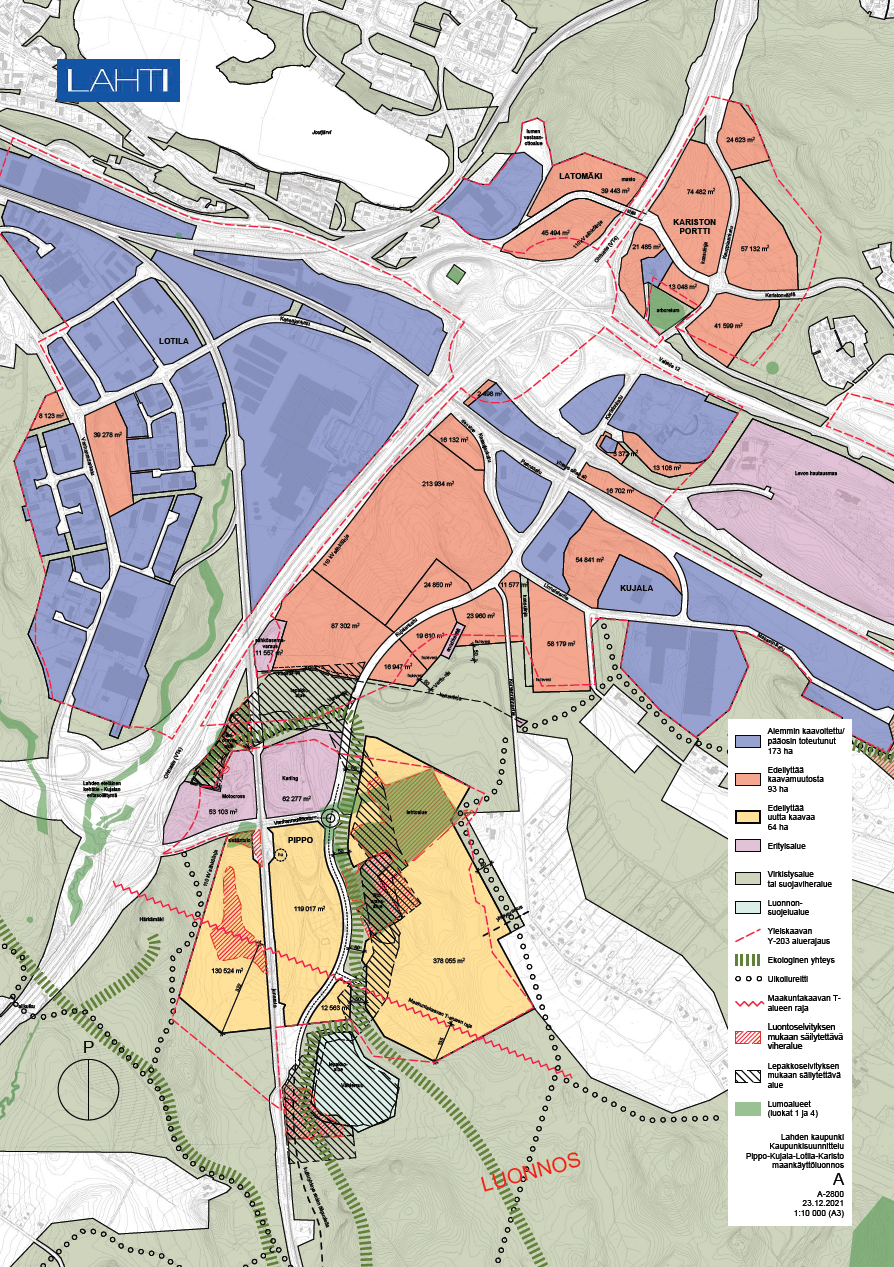 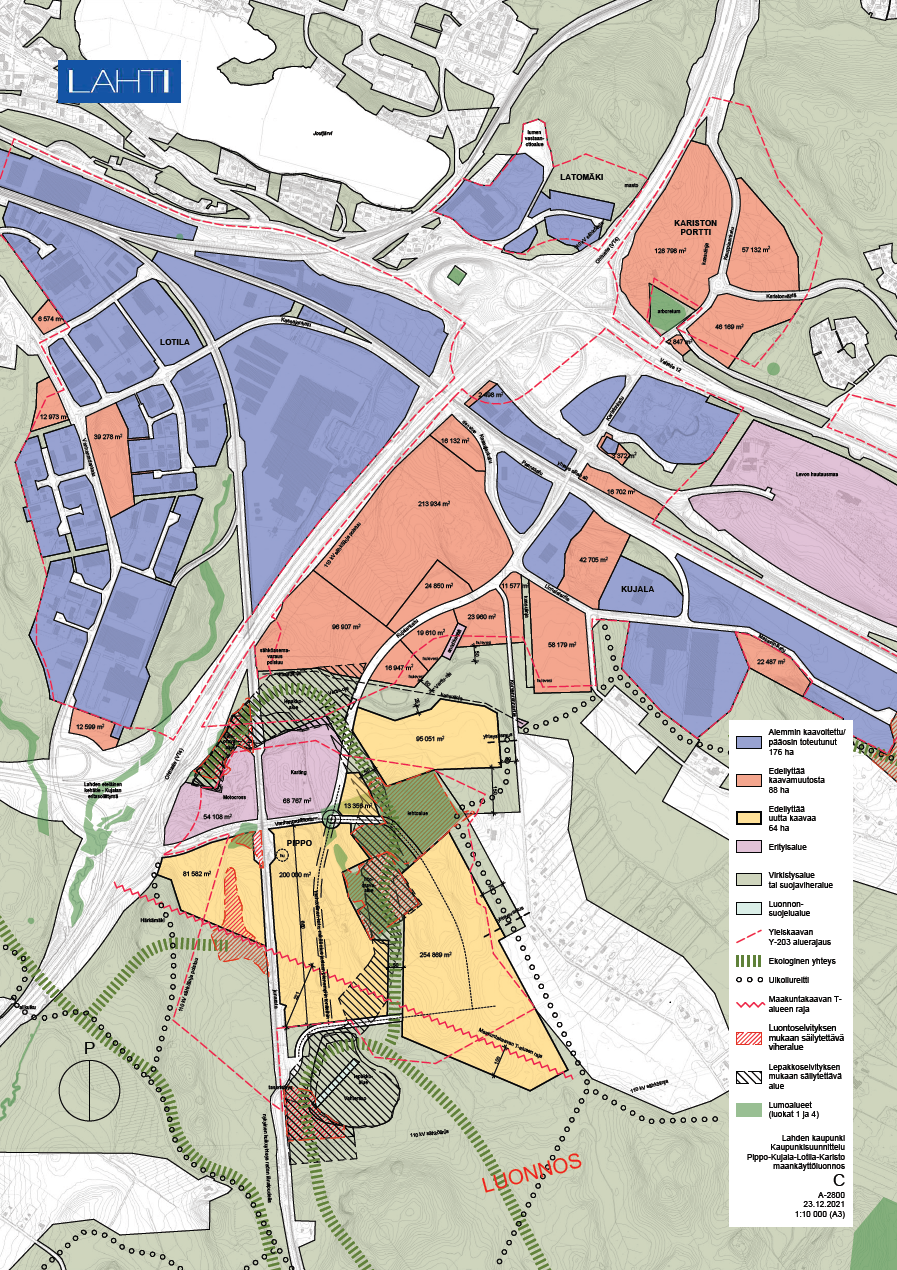 Kaavarunkoluonnokset A, B ja C
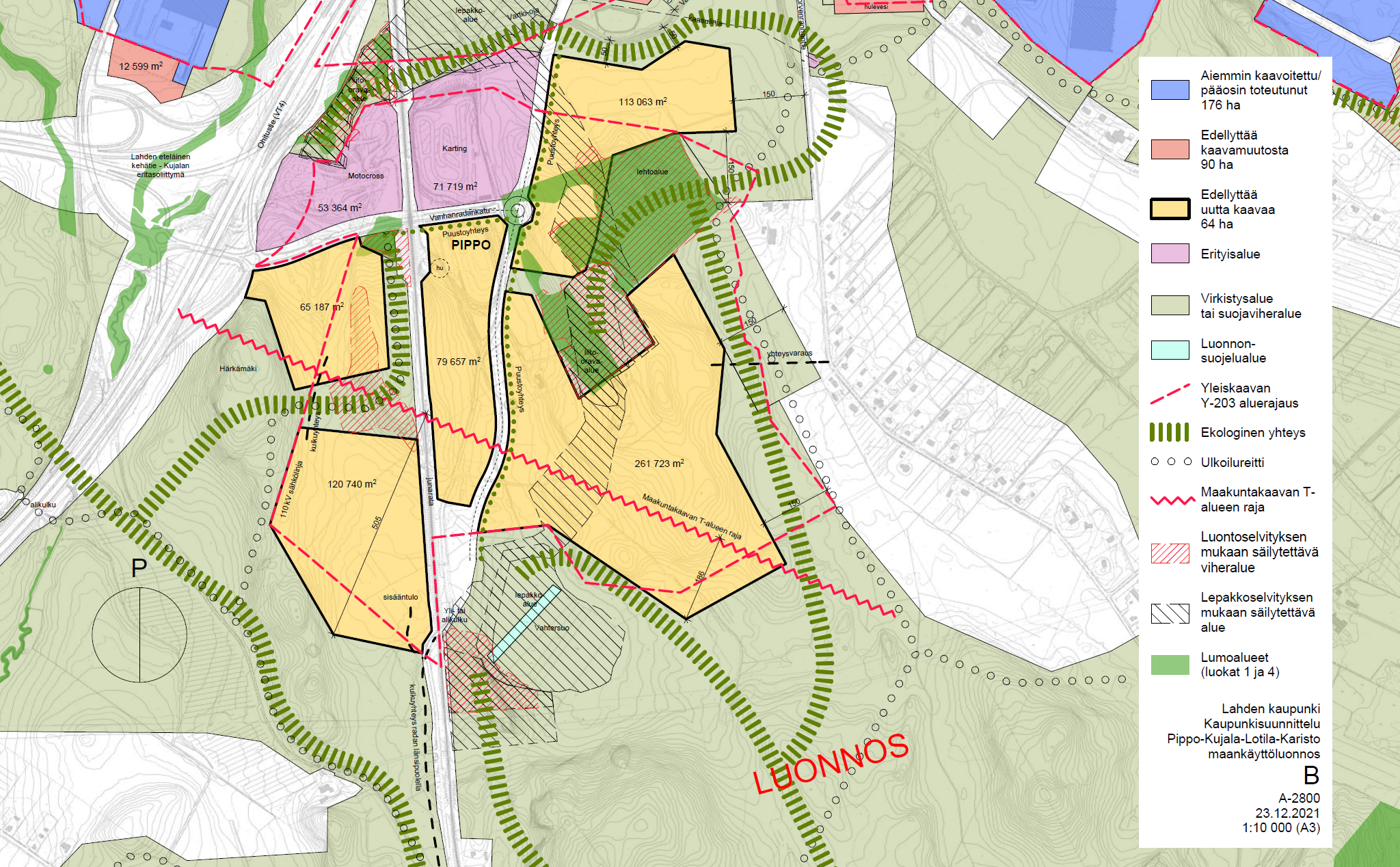 Latomäki ja Kariston portti
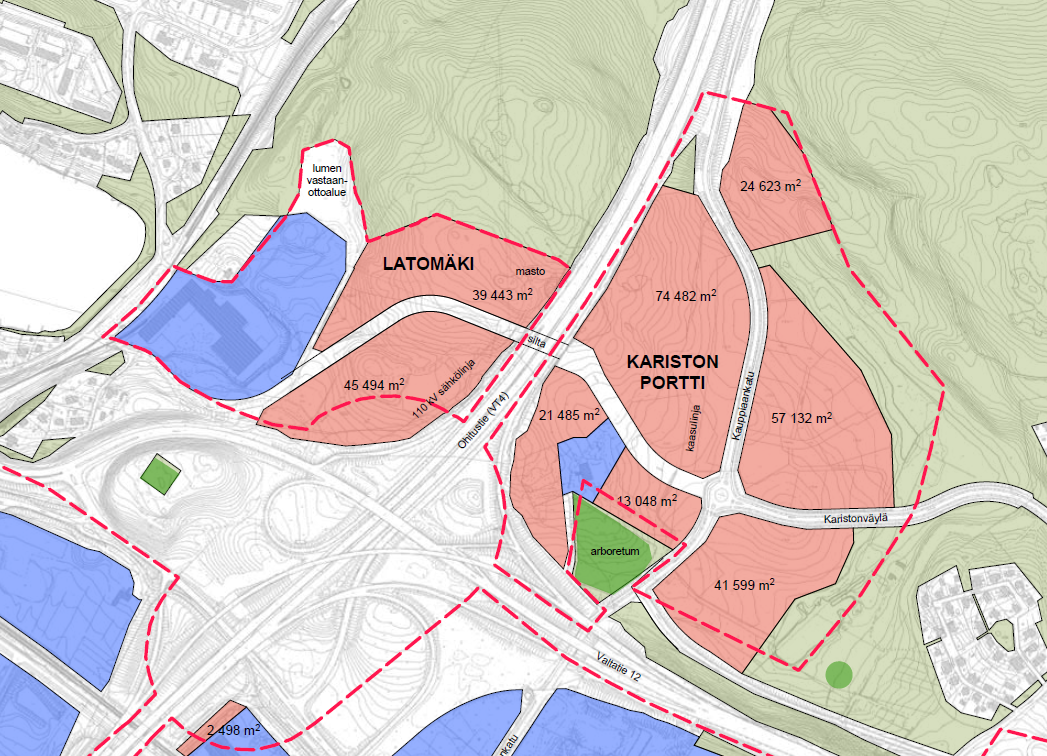 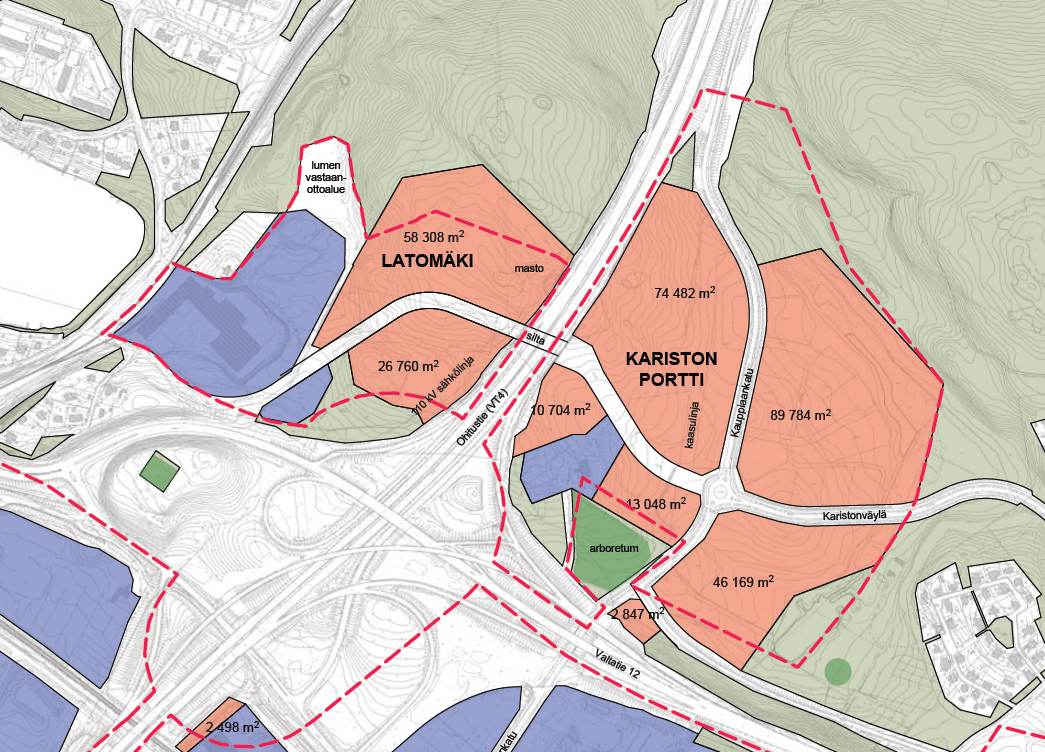 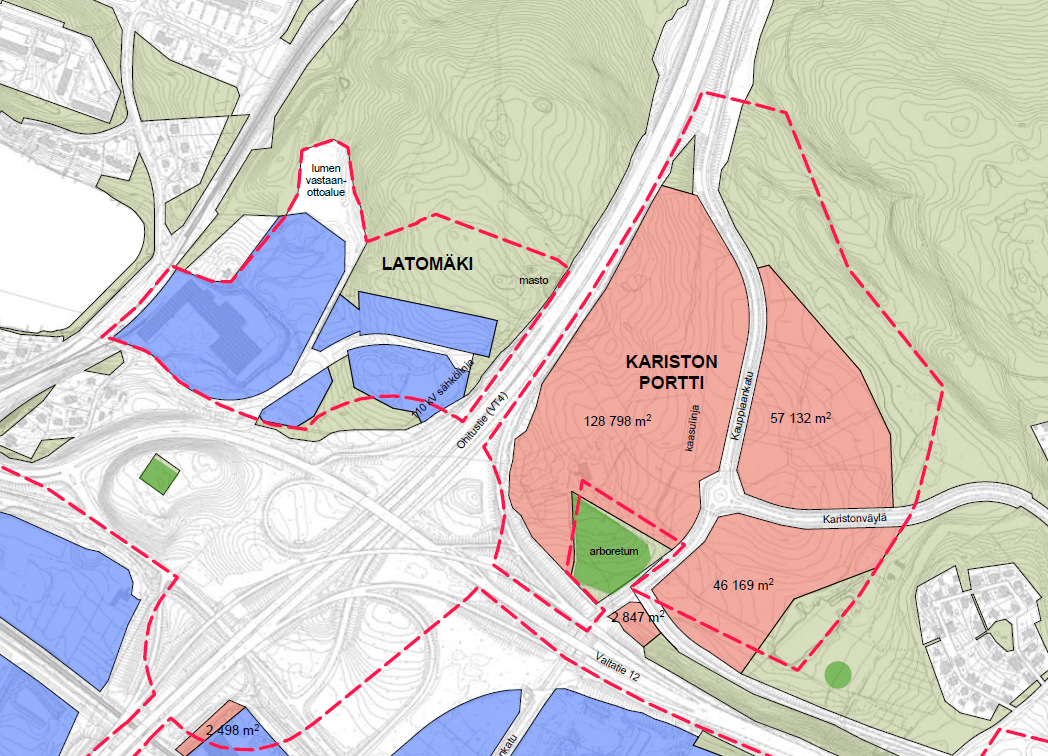 Vaihtoehto A
Vaihtoehto B
Vaihtoehto C
Pippo
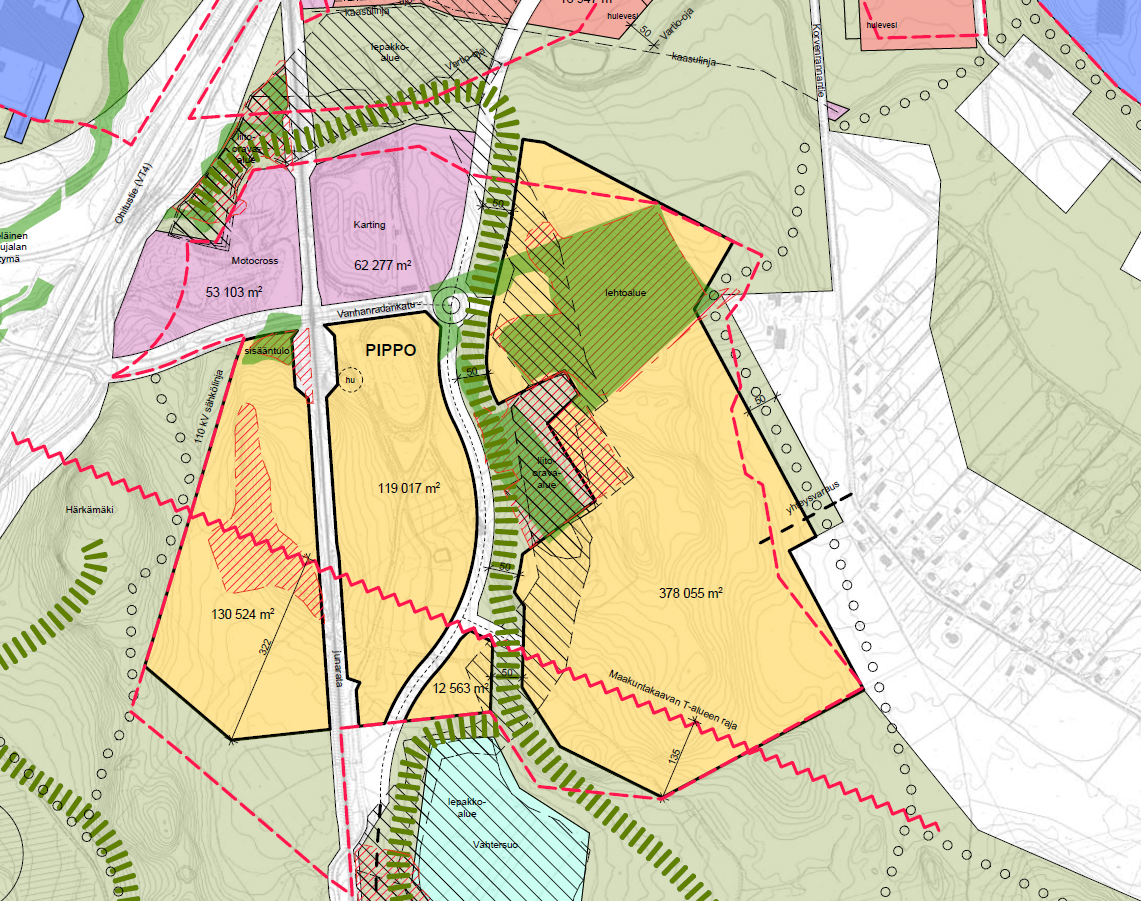 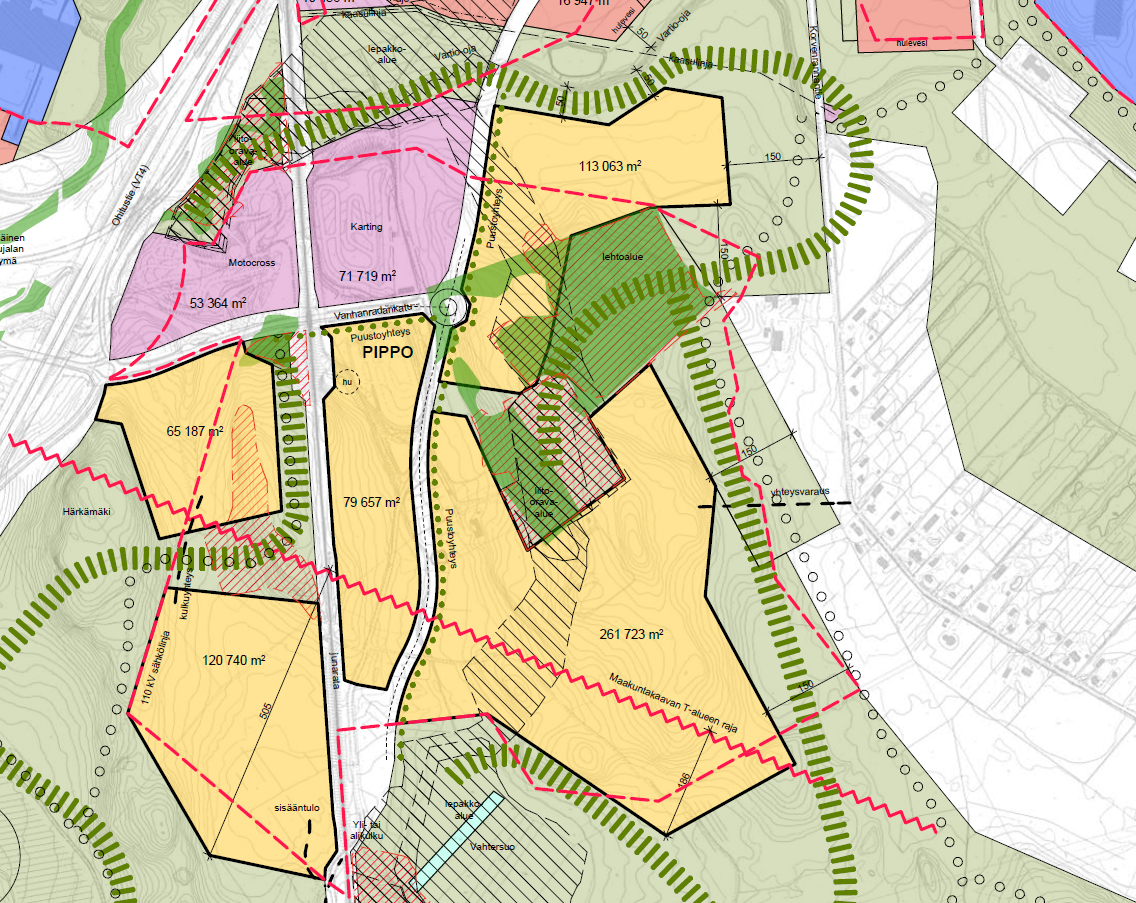 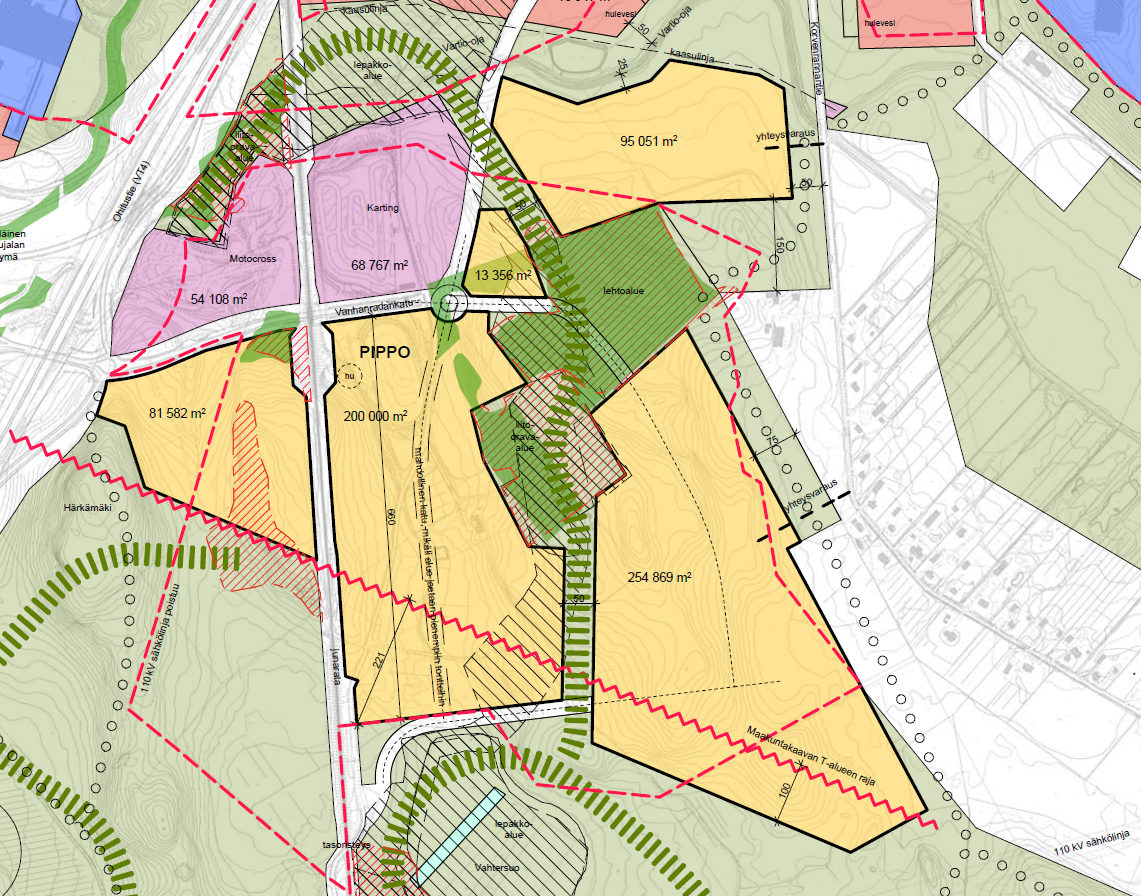 Vaihtoehto A
Vaihtoehto B
Vaihtoehto C
LiikenneselvitysPippo-Kujala kaavarunko
Juhana Polojärvi
liikenneinsinööri
Selvityksen sisältö
Liikenteelliset vaikutukset kaavarungon eri vaihtoehdoissa eri kulkumuotoihin
Tarkastelualueessa mukana myös Karistonmäki-Kolava -kaavarungon alue
1. vaihe:
Liikenne-ennusteet liikennemallin pohjalta
Ennusteen mukaiset toimivuustarkastelut selvitysalueen keskeisistä liittymistä
→  Saadaan selville verkolliset tarpeet ja tarvittavat toimenpiteet niiden täyttämiseksi
Lisäksi alueen toimijoille tehtiin kysely nykytilanteesta ja tarpeista, joita pyritään ottamaan jatkosuunnittelussa huomioon
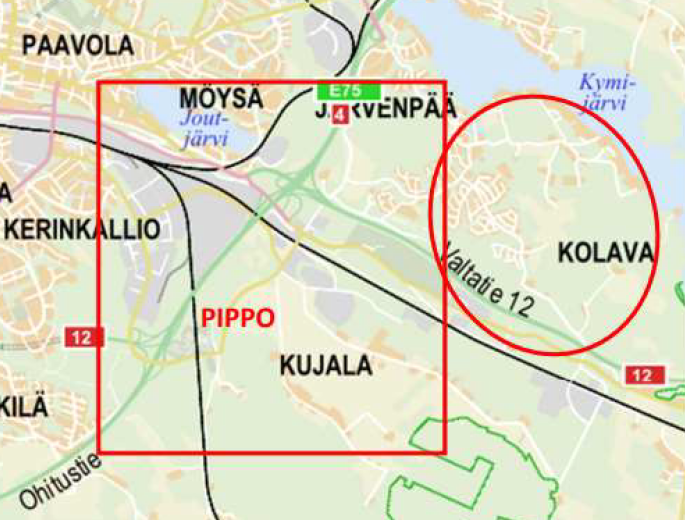 tiistai 22. maaliskuu 2022
23
Alustavat ennustetarkastelut (2030)
Uusi maankäyttö lisää liikennettä erityisesti VT4:llä, Nastolantiellä ja eteläisellä kehätiellä
Maankäytön luonteesta johtuen suuri osa on raskasta liikennettä (n. 11 %)
Vaihtoehdoista liikenteeseen aiheutuvien vaikutusten väliset erot vähäiset
Latomäen sillan merkitys vähäinen autoliikenteen kannalta
Mikään vaihtoehdoista ei ruuhkauta Pippo-Kujalan alueen liikenneverkkoa merkittävästi
Tarkemmat toimivuustarkastelut tuovat tähän vielä täsmennystä
tiistai 22. maaliskuu 2022
24
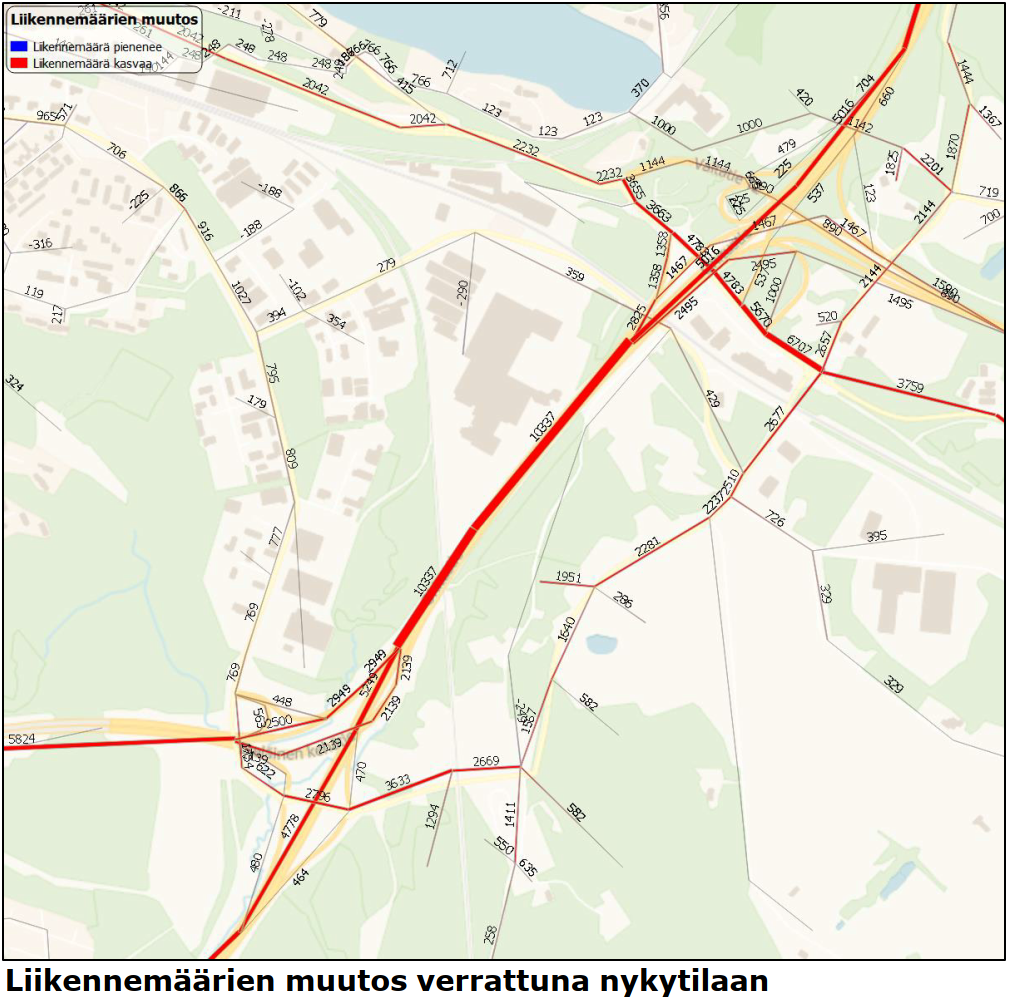 VE1 (alustavat tarkastelut)
Liikenne suuntautuu suurelta osin Joutjärven eritasoliittymän alueelle
Uusi silta aiheuttaisi Tonttilaan läpiajoa
tiistai 22. maaliskuu 2022
25
(Keskivuorokausiliikenne)
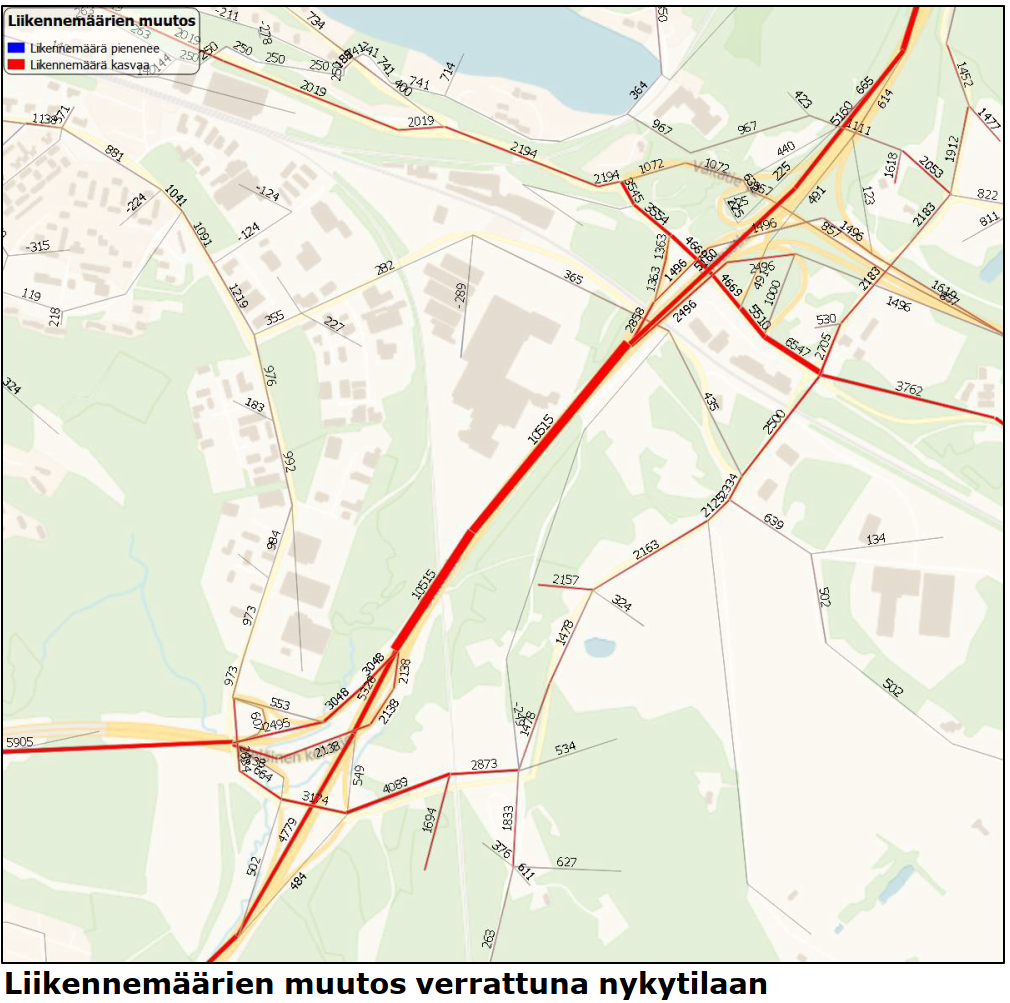 VE2 (alustavat tarkastelut)
VE1:een verrattuna erot pieniä
 eteläosan laajempi maankäyttö lisää myös alueen liikennemääriä, mutta se ohjautuu hieman enemmän Pippon kuin Joutjärven eritasoliittymään
tiistai 22. maaliskuu 2022
26
(Keskivuorokausiliikenne)
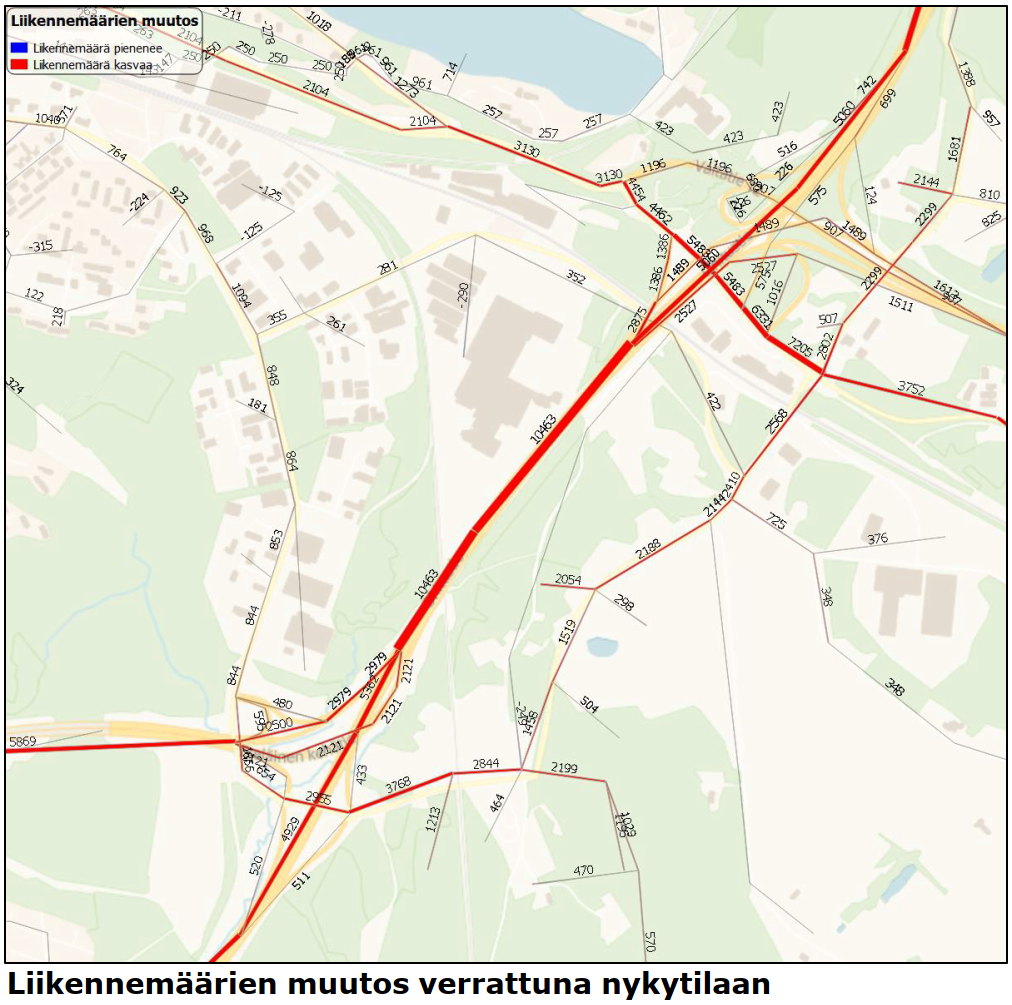 VE3 (alustavat tarkastelut)
Ilman uutta siltaa
→  Nastolantielle enemmän liikennettä, Tonttilaan ei muodostu uutta läpiajoa
Lakkilantien pieni kierto vähentää läpiajoliikennettä
tiistai 22. maaliskuu 2022
27
(Keskivuorokausiliikenne)
Jatko
Vaiheen 1 selvityksen ja valitun kaavaratkaisun pohjalta edetään vaiheeseen 2 eli yleissuunnitteluun:
Uusien katujen yleissuunnitelmat
Olemassa olevien liittymien mahdolliset toimenpiteet
Kustannusarviot

VT12:sta on tehty 2010 yleissuunnitelma (Joutjärvi – Uusikylä), jonka etenemisestä tiesuunnitteluun ei ole toistaiseksi tietoa
tiistai 22. maaliskuu 2022
28
Asemakaava
Kujalankatu
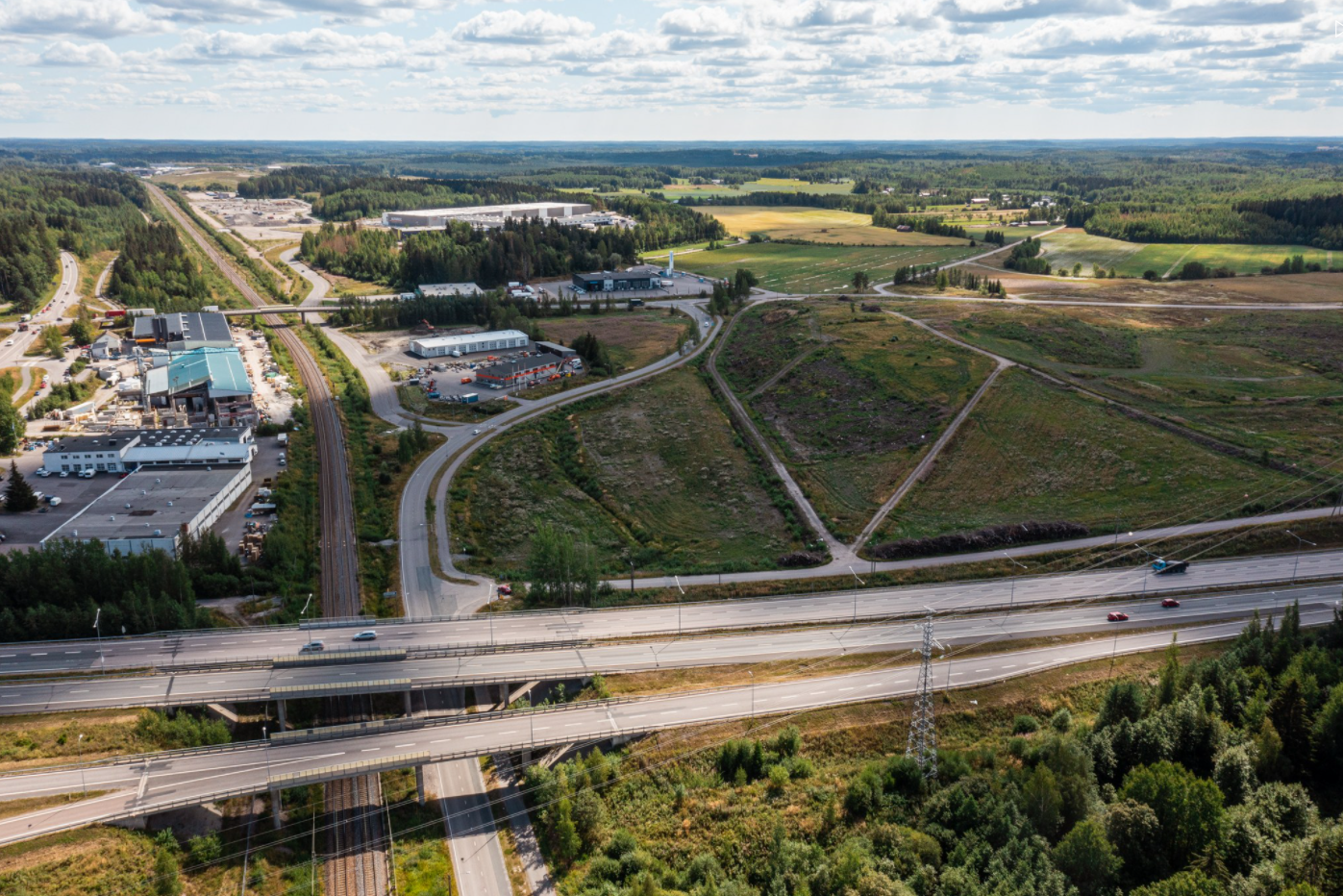 Kujalankadun asemakaavatyön tavoitteena on tavaraliikenneterminaalin alueen sekä ympäröivien korttelialueiden
rajauksen, käyttötarkoituksen ja tonttijaon tarkistaminen sekä moottoriurheilukeskuksen alueen asemakaavoittaminen.
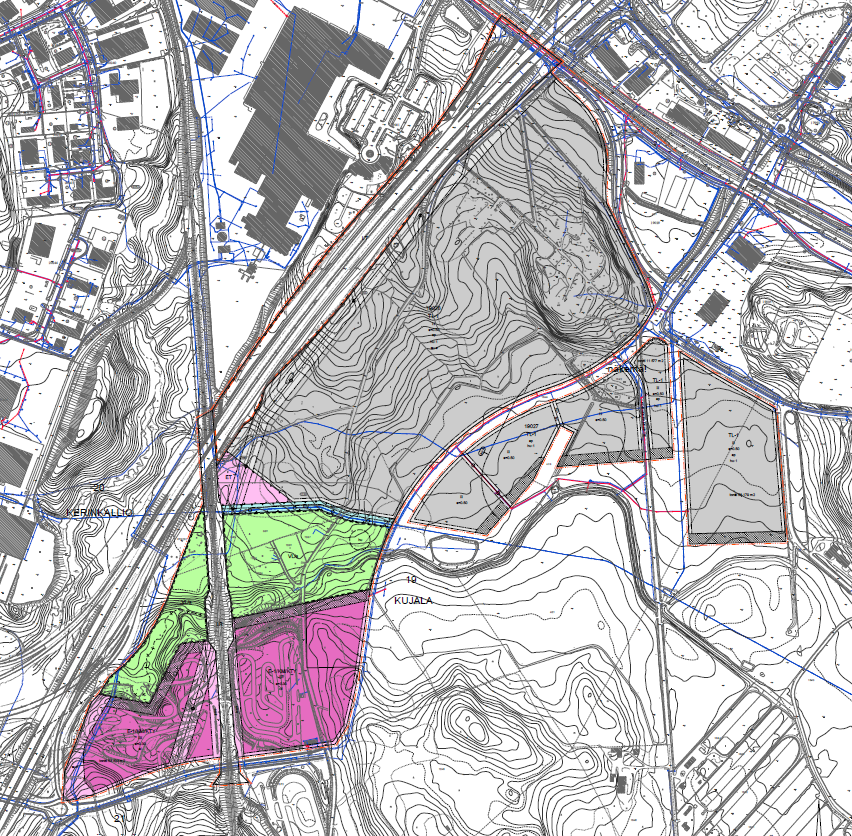 Tehokkuus

Käyttötarkoitus

Tonttien rajaus

Moottoriurheilukeskus

Vartio-ojan luontoarvot
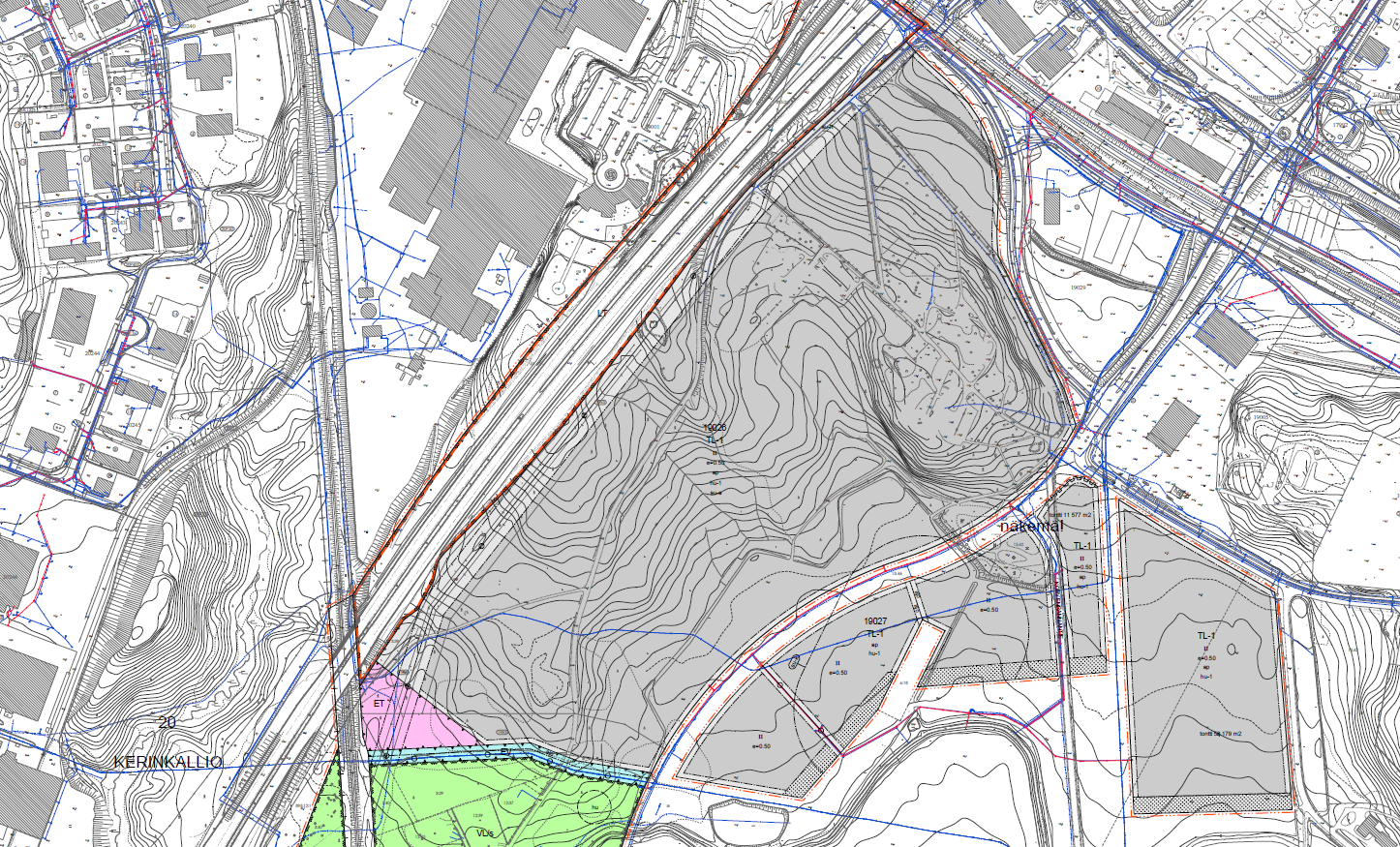 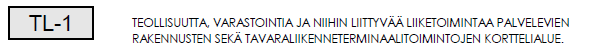 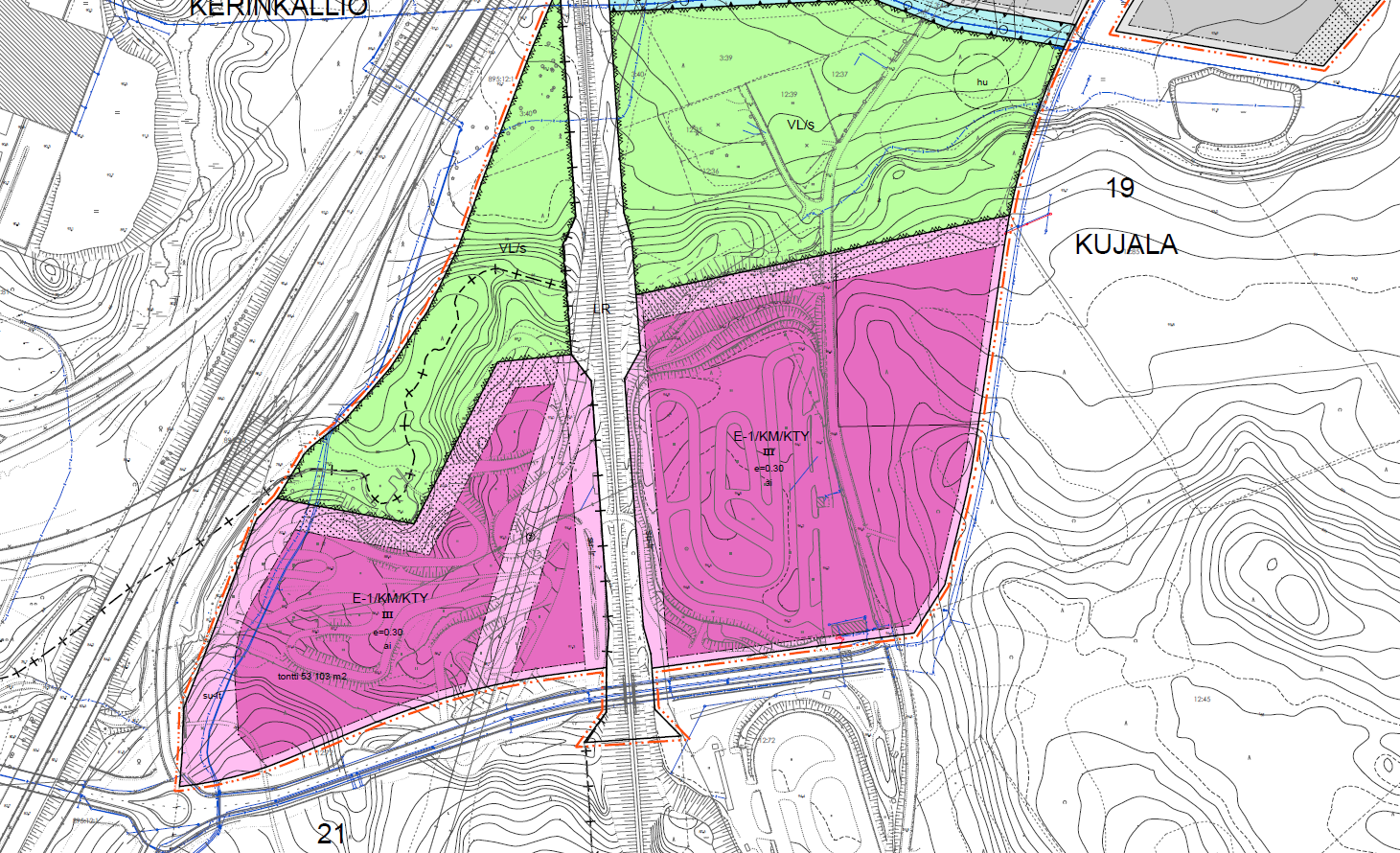 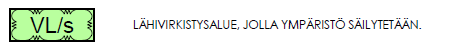 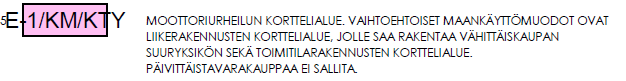 Selvityksiä
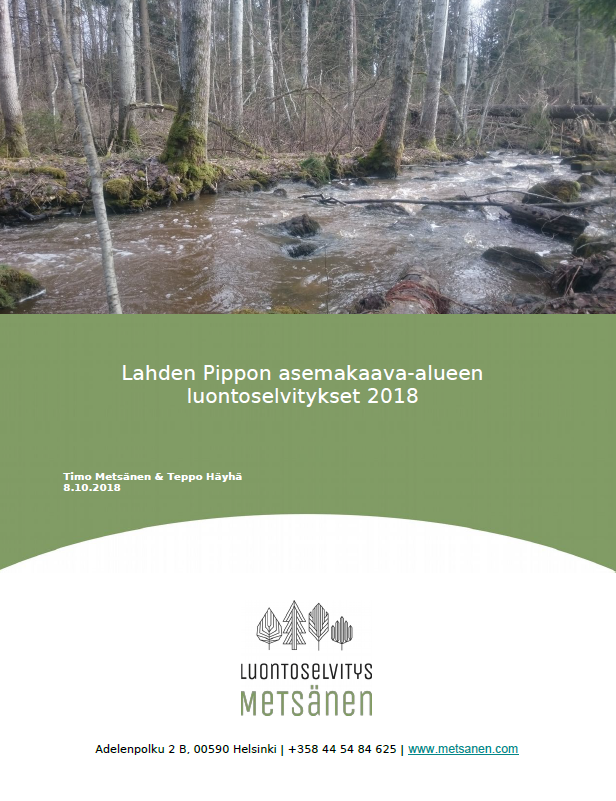 Liikenneselvitys
Luontoselvitykset
Rakennettavuusselvitykset
Massatarkastelu-, kaavatalous- ja hulevesiselvitys
Arkeologinen inventointi
Älyinfraselvitys
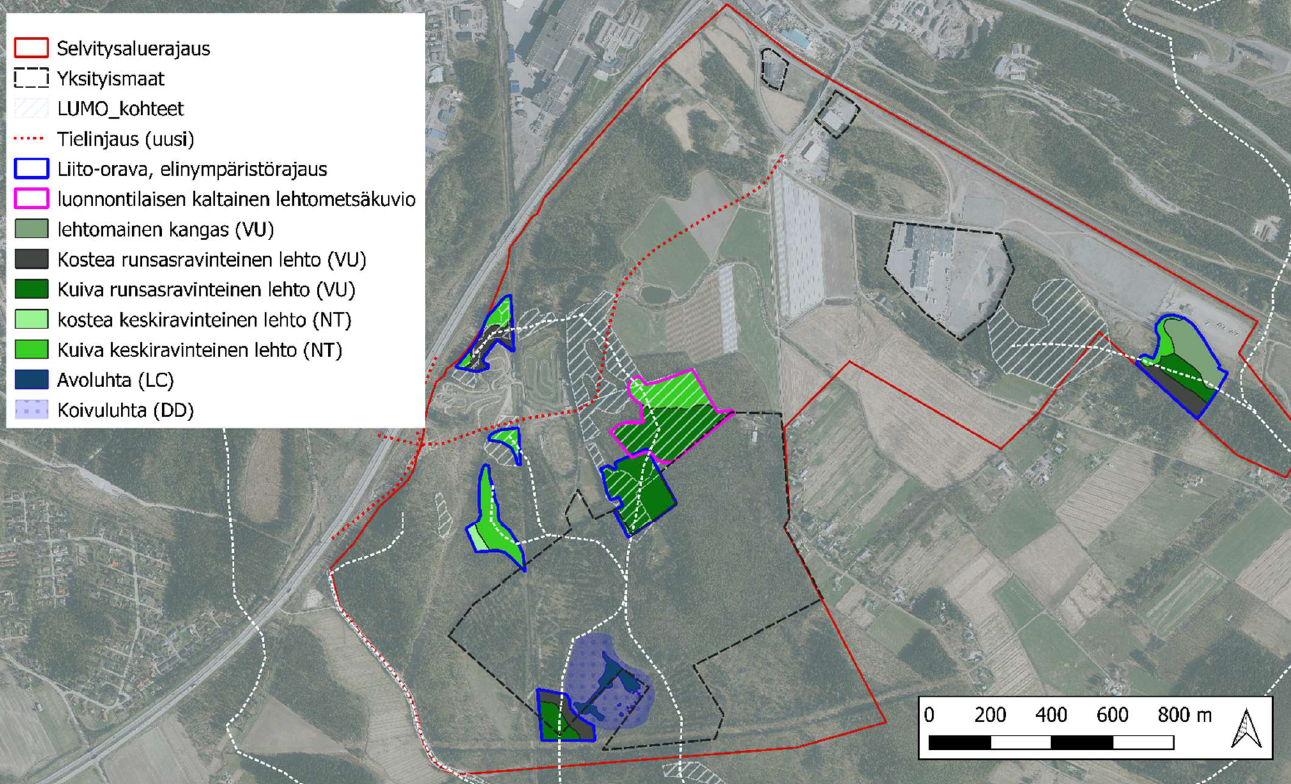 Osallistumisen mahdollisuuksia
Kuinka pääsen mukaan suunnitteluun?
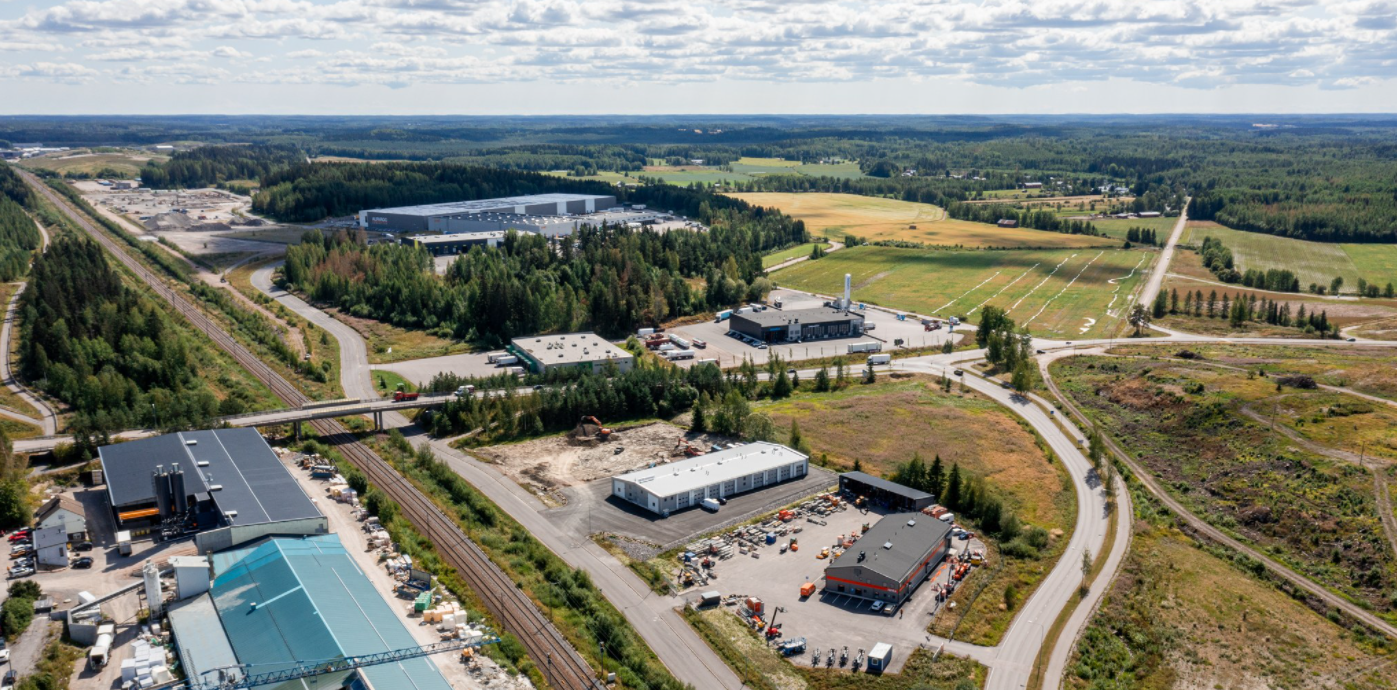 Luonnokset ovat kuultavana
17.3. – 14.4.2022
välisen ajan.
Nettisivut
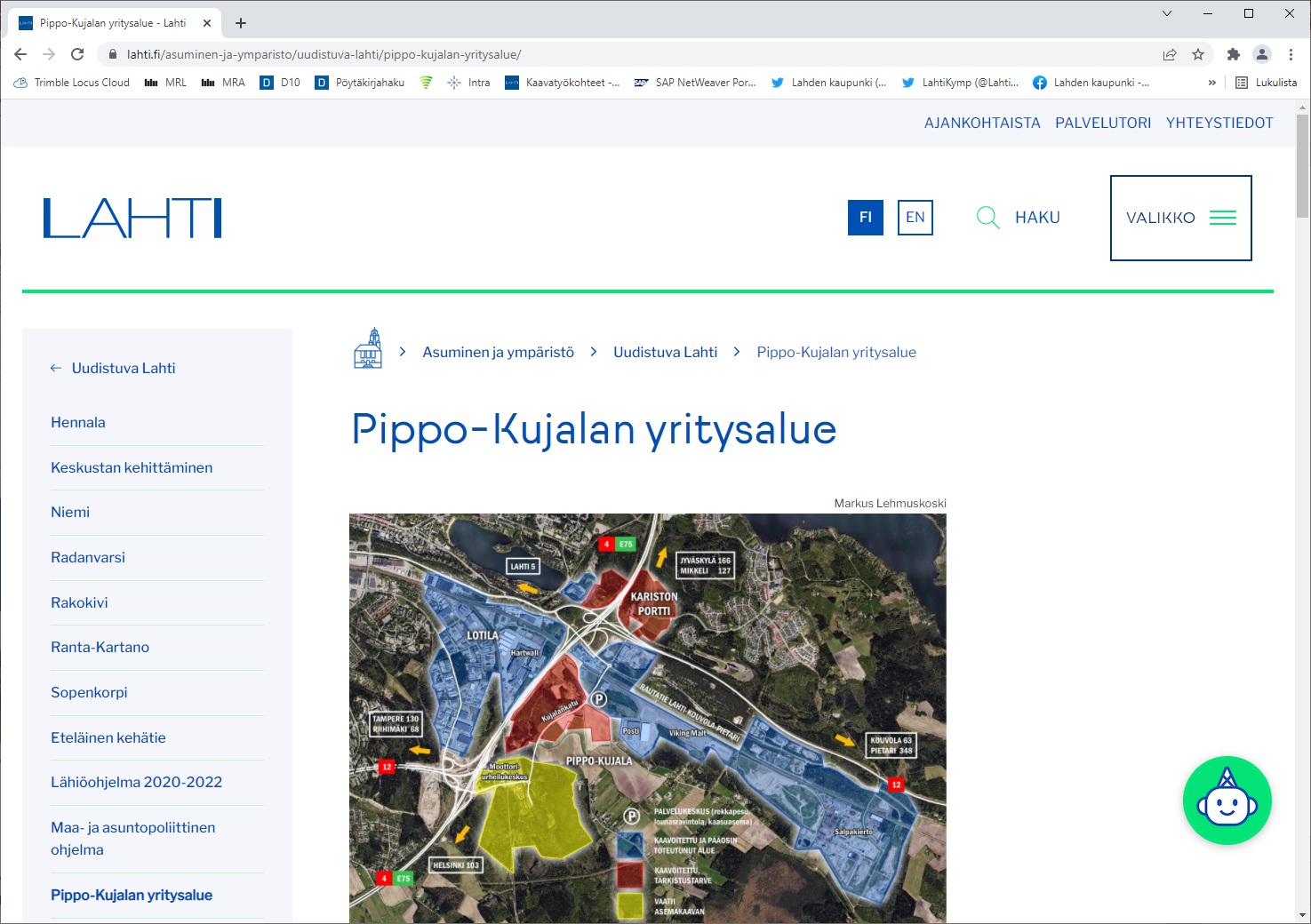 Lahti.fi/Pippo-Kujala



Sivulta löytyvät linkit
kaavarungon ja
asemakaavatyön
omille sivuille.
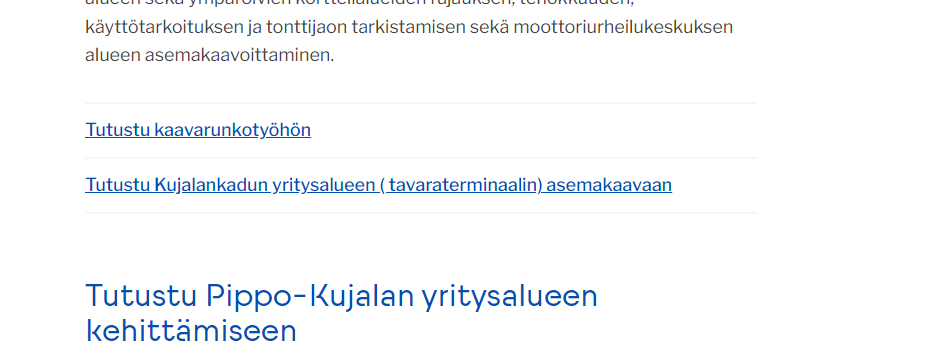 Osallistumismahdollisuuksia
Voit osallistua suunnitteluun tässä yleisötilaisuudessa!

Voit ottaa yhteyttä suoraan kaavoittajaan, liikennesuunnittelijaan tai muihin suunnittelijoihin.
Voit lähettää 14.4.2022 mennessä mielipiteen sähköpostilla: kirjaamo@lahti.fi tai jättää sen paperisena Lahden palvelutorille (Trio, 2. kerros).
Voit olla yhteydessä oman alueesi kumppanuuspöytään.
Seuraamalla suunnittelun edistymistä kaavatöiden nettisivuilta.
Myöhemmin asemakaavasta voi ehdotusvaiheessa jättää muistutuksen.

Valtuuston päätöksestä on myös valitusoikeus.
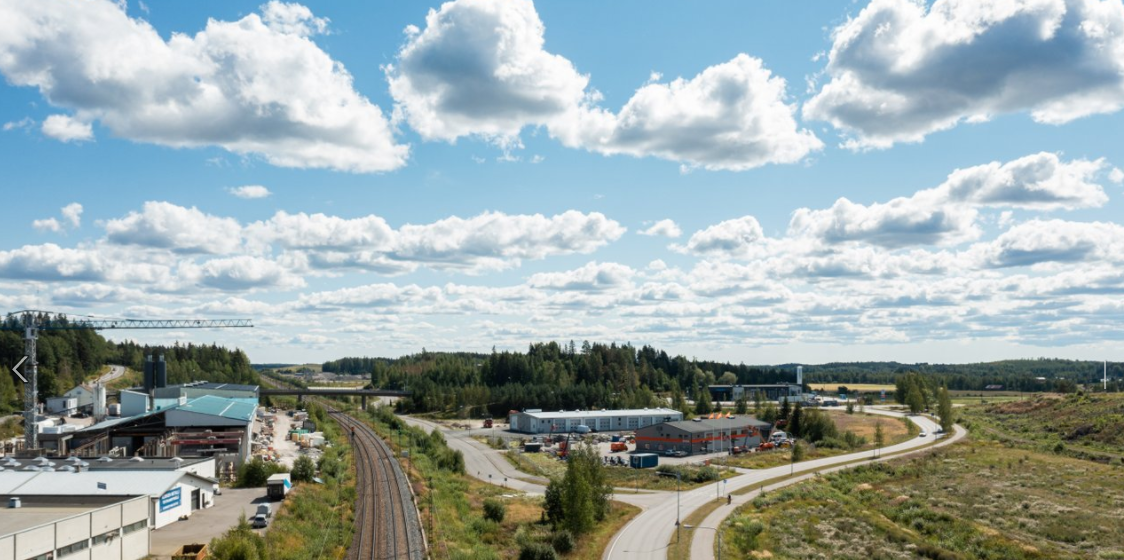 Aikataulu
Tavoitteena on saada alueen asemakaava valtuuston käsiteltäväksi vuoden 2022 aikana. Kaavarunko tarkentuu samanaikaisesti.
Kiitos!
Markus Lehmuskoski
050 398 5113
etunimi.sukunimi@lahti.fi